STARTUP INDIA and the growth of the tourism startup ecosystem
[Speaker Notes: The recently released International Monetary Fund forecast maintains that India shall remain as the fastest growing economy in the world despite global slowdown.
And indeed, it is a matter of pride for us to talk about the story of India's journey through the past, present, and future. 
In a very short span of time, India has shown a great appetite for technology, data, and the internet. 
The internet paved the way for thousands of startups to rise over the past decade, address unique problems, transform entire industries, and create new segments.
These startups are contributing economically, creating wealth, and generating employment through the length and breadth of the country.
This is Pratiti from Startup India and today let us all look at behind-the-scenes of this ecosystem which is fueled by innovation, passion, and entrepreneurial spirit.]
STARTUP INDIA
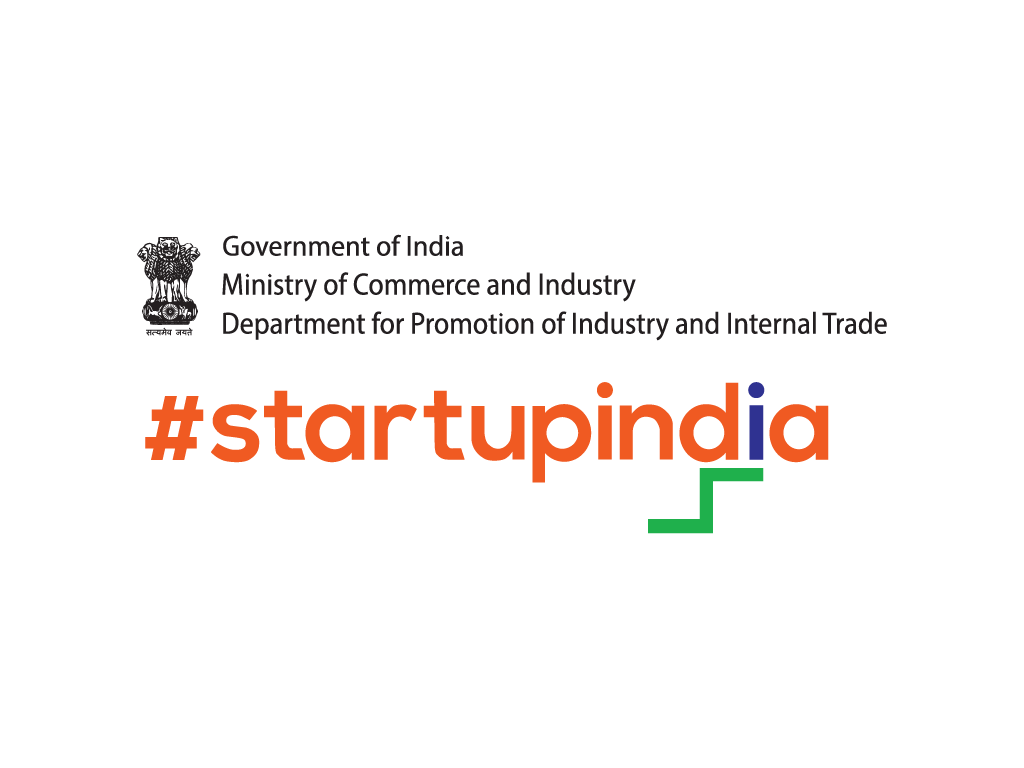 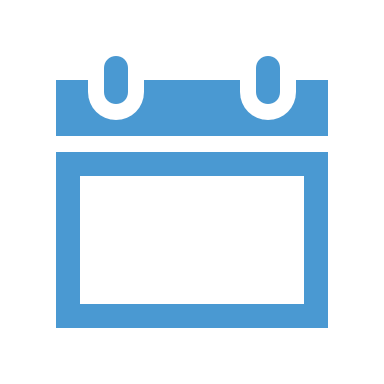 Action Plan 2016
19 Action Points
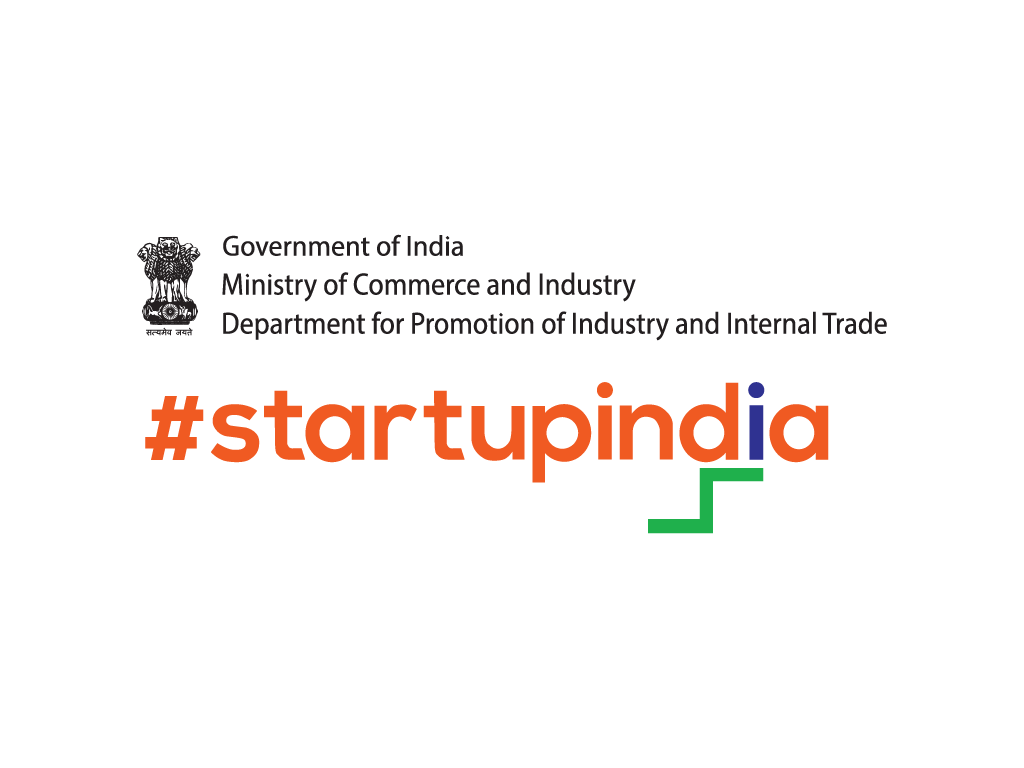 16th Jan’16
Simplification &  Handholding
Funding Support & Incentives
Industry-academia partnerships & incubation
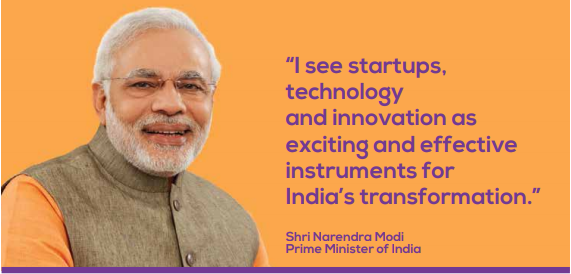 [Speaker Notes: The word startup is a buzzword today, but its roots go back to 2016 when the Hon'ble Prime Minister of India, Shri Narendra Modi, launched the StartupIndia initiative as a clarion call to the innovators, entrepreneurs, and thinkers of the nation to lead from the front and drive India’s sustainable economic growth.

The initiative is as a result of the 19 action pointer Action Plan released in the same year, spanning across three major pillars i,e. 1) Simplification and handholding, 2) Funding support and incentives and 3) Industry-academia partnership and incubation” were announced. Startup India was set up with the aim of bringing this to implementation.]
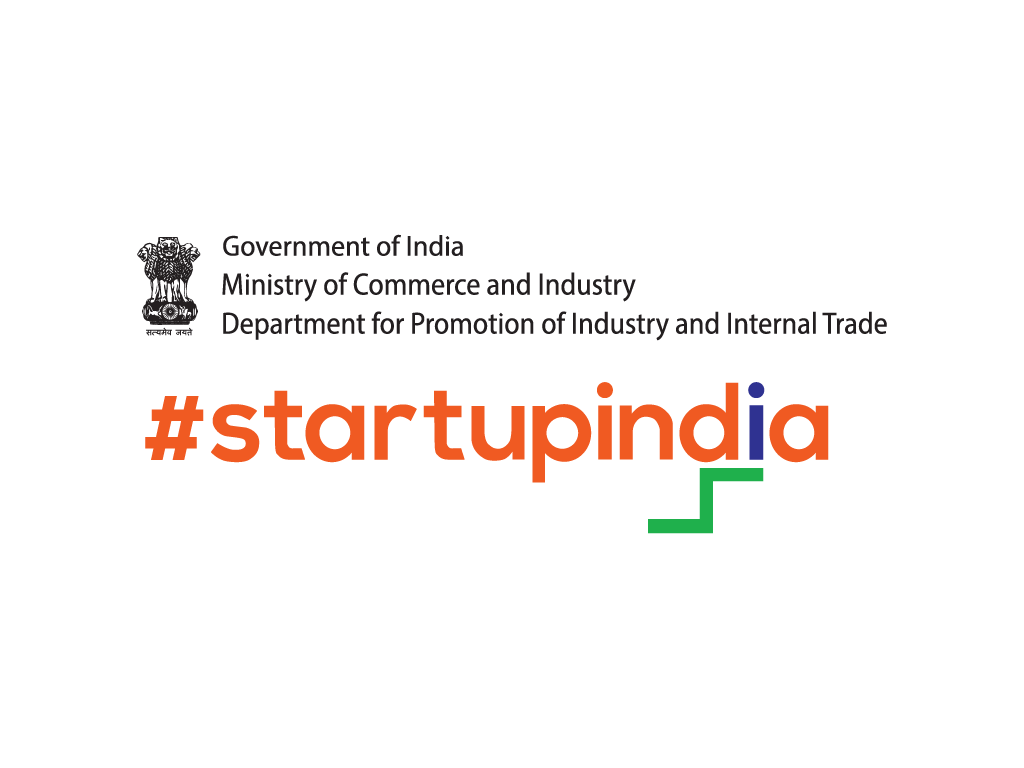 THE JOURNEY SO FAR..
20x
13x
95,000+
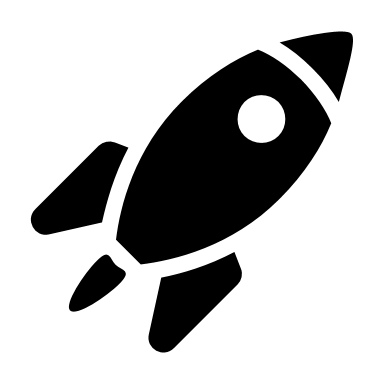 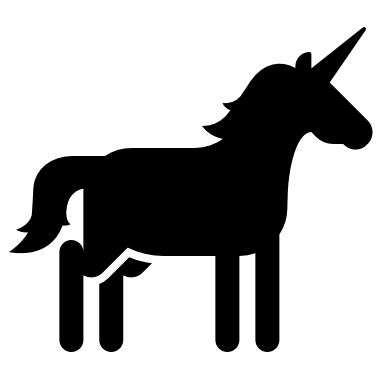 2023
108
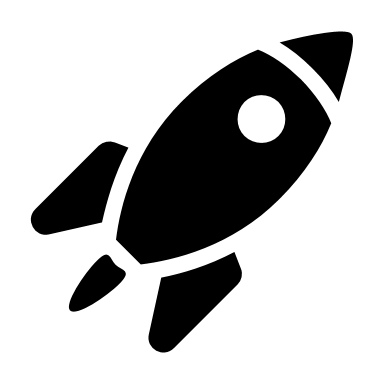 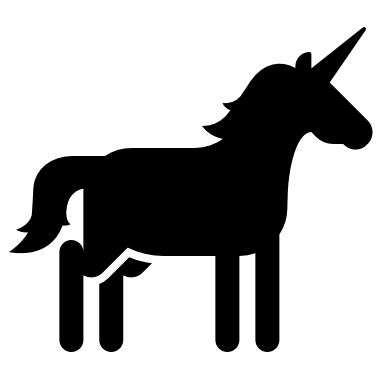 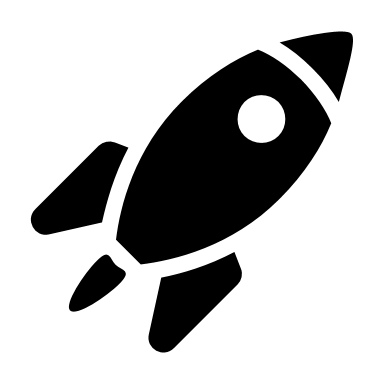 9x
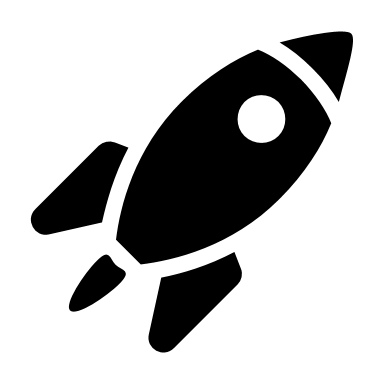 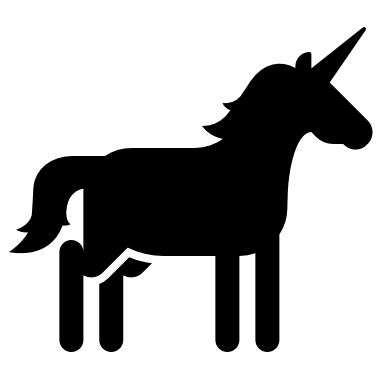 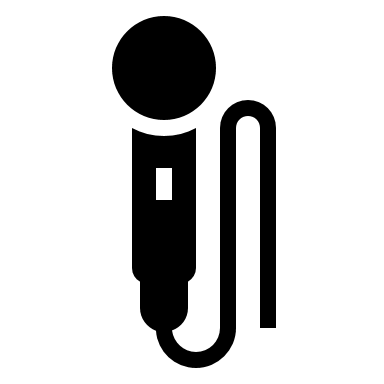 4,640+
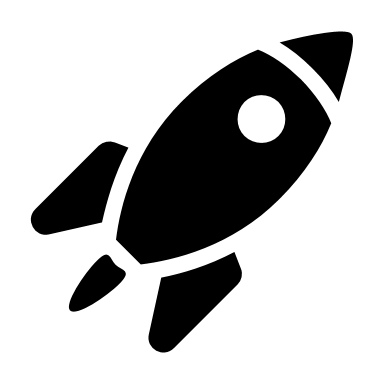 8x
8x
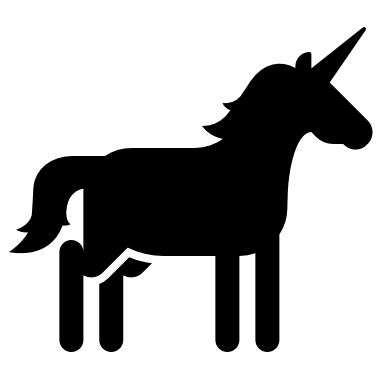 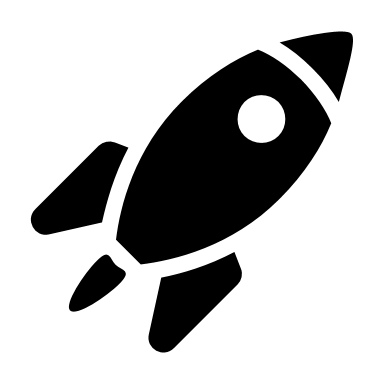 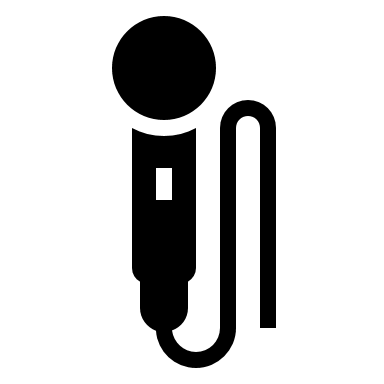 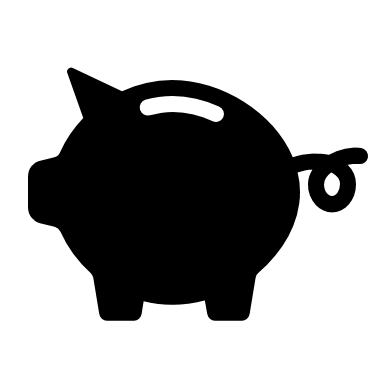 7x
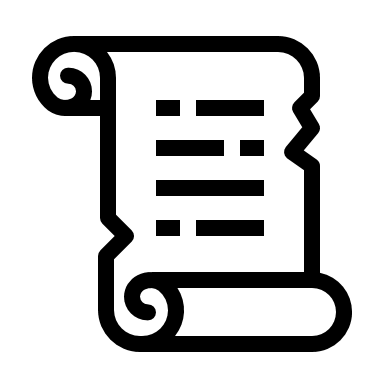 $ 70 bn
32 States
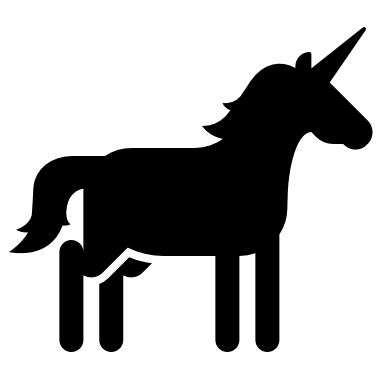 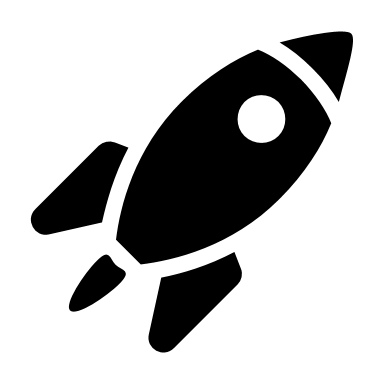 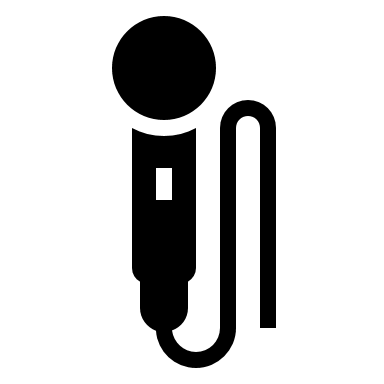 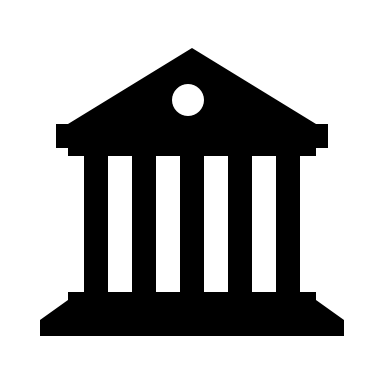 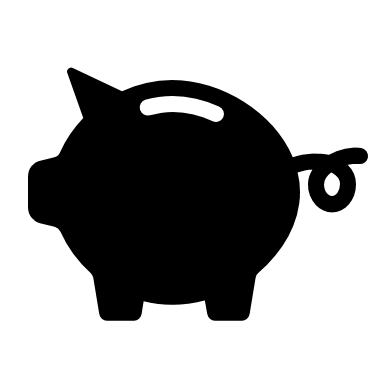 700+
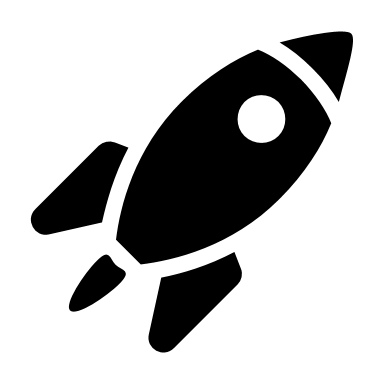 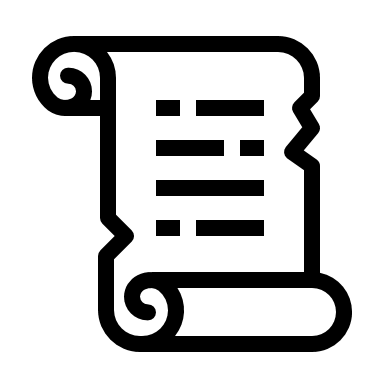 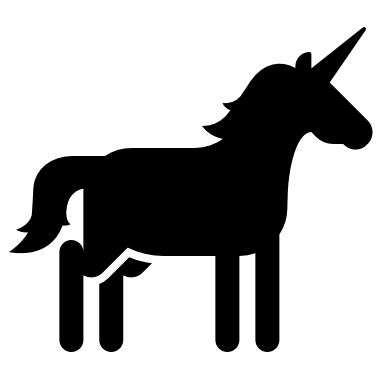 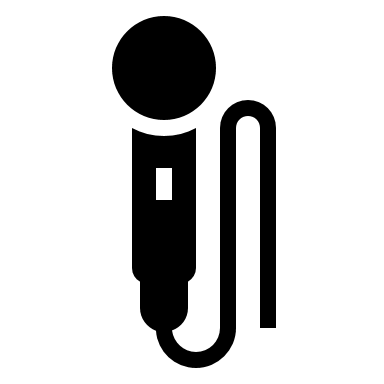 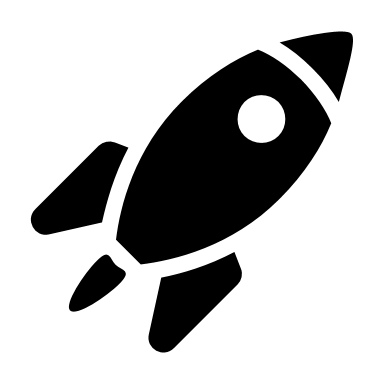 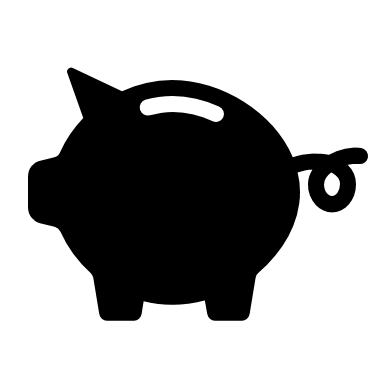 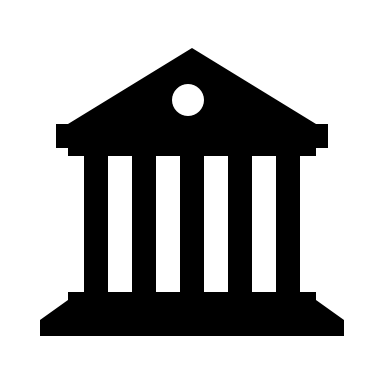 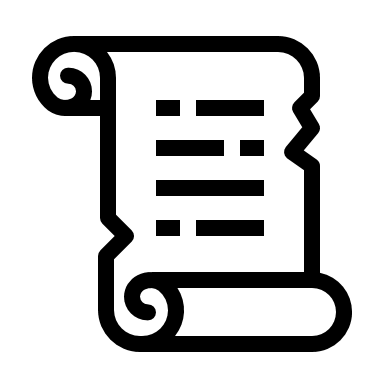 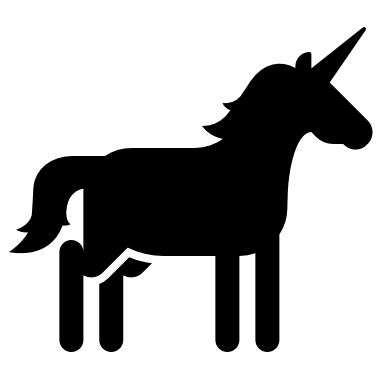 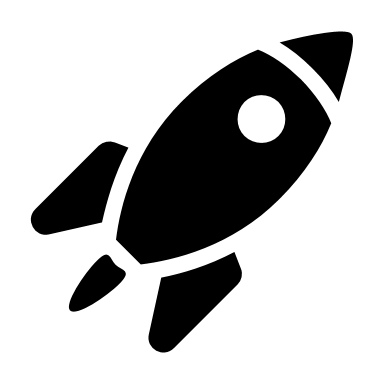 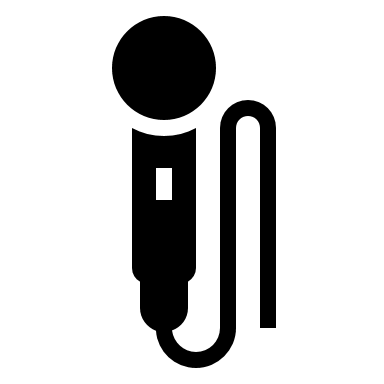 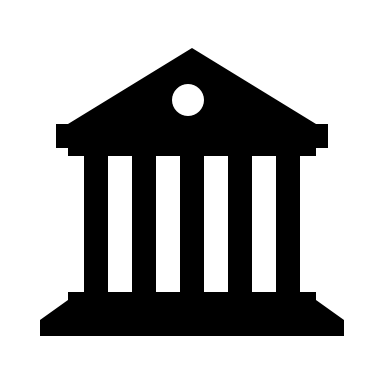 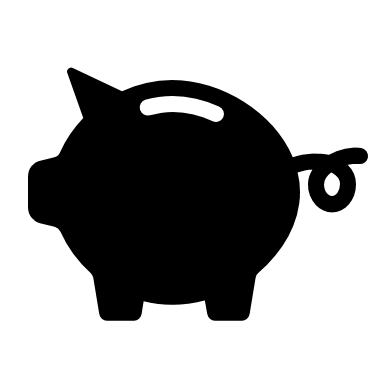 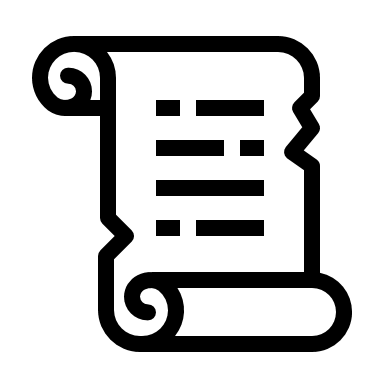 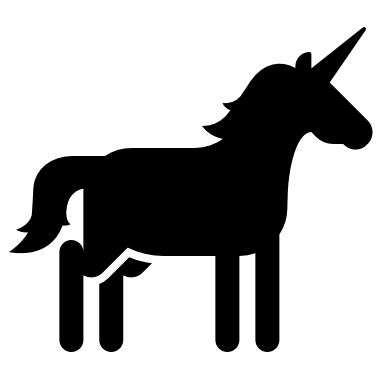 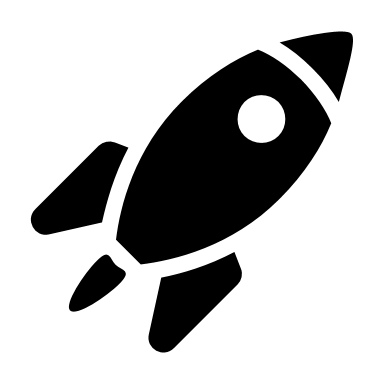 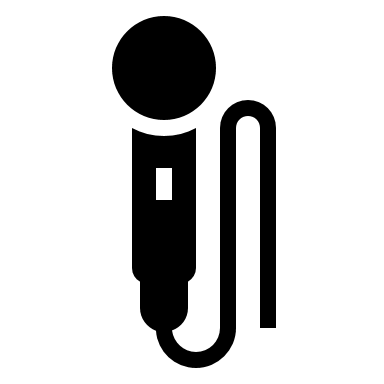 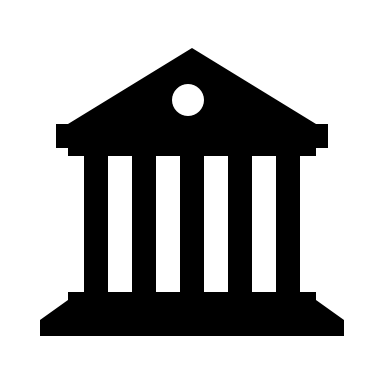 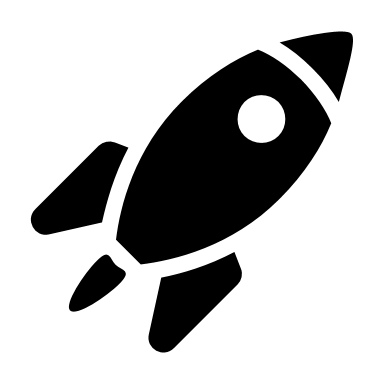 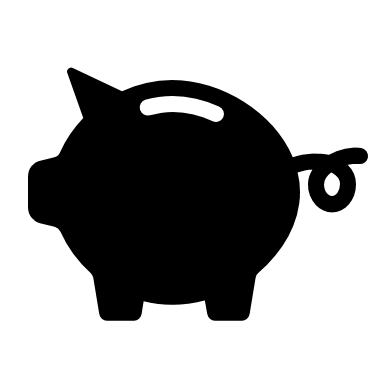 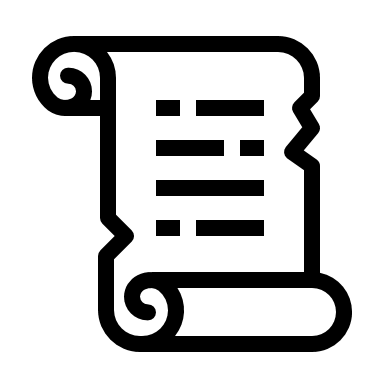 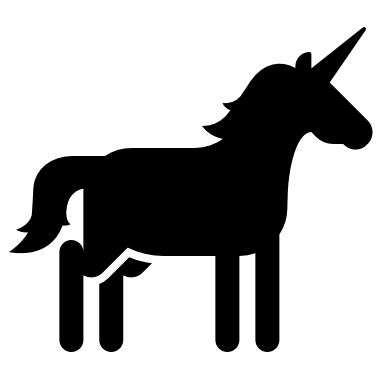 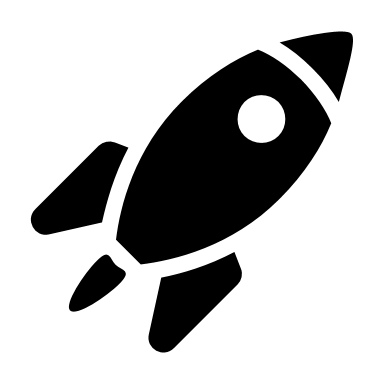 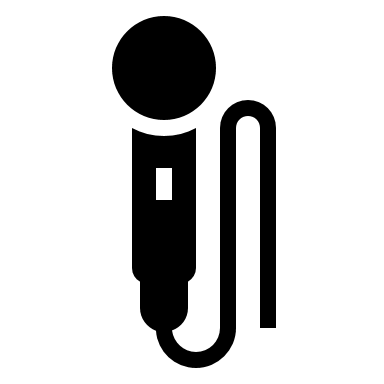 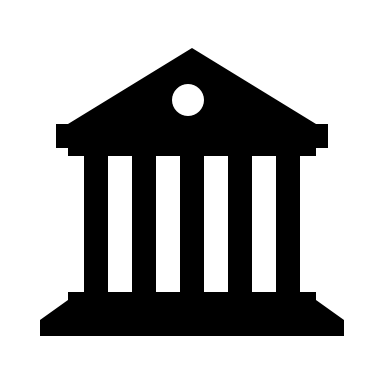 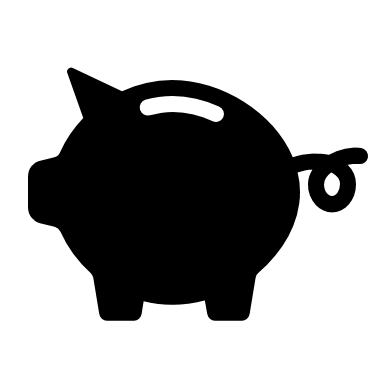 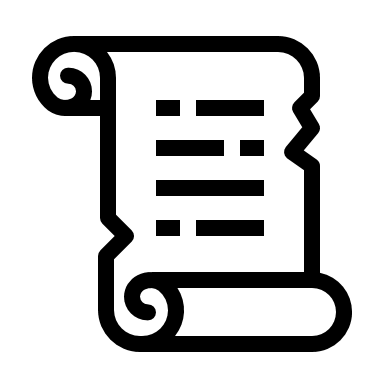 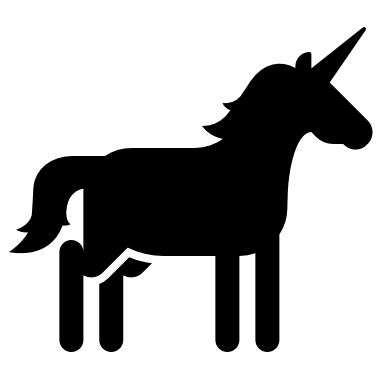 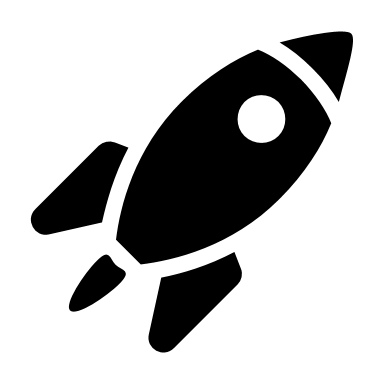 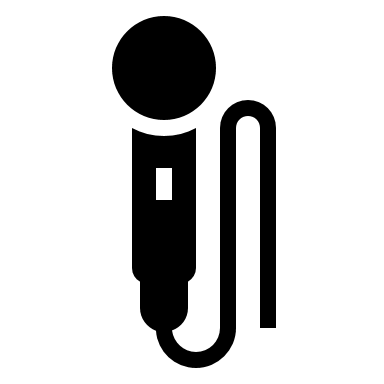 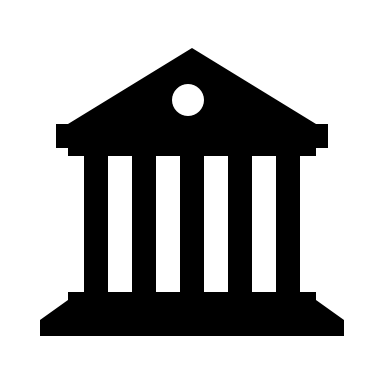 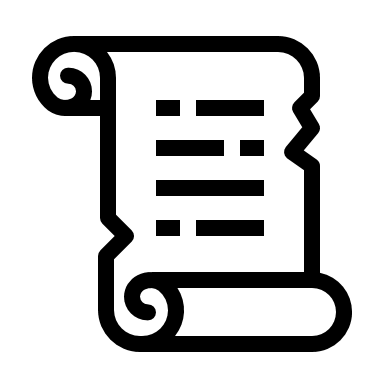 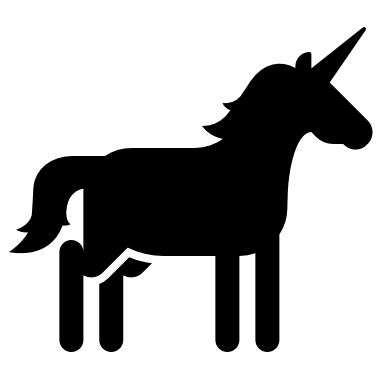 2015
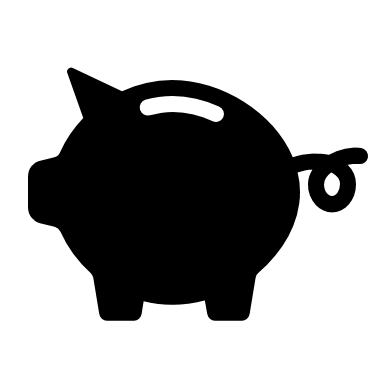 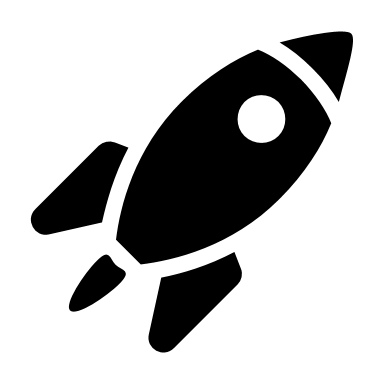 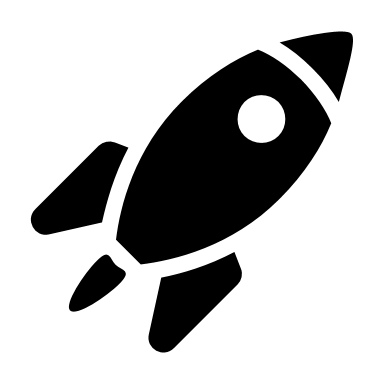 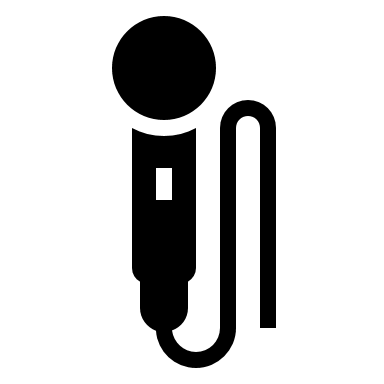 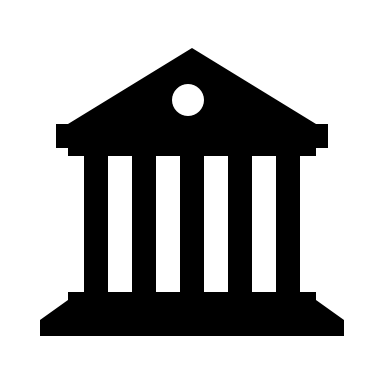 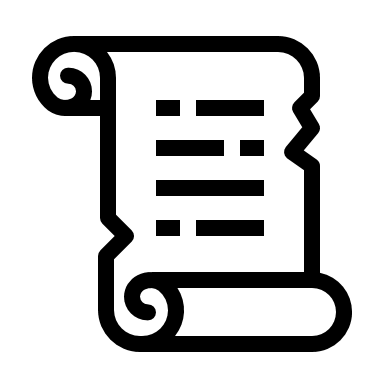 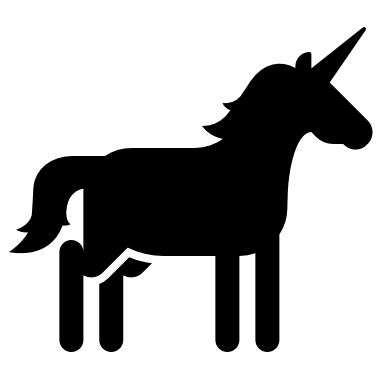 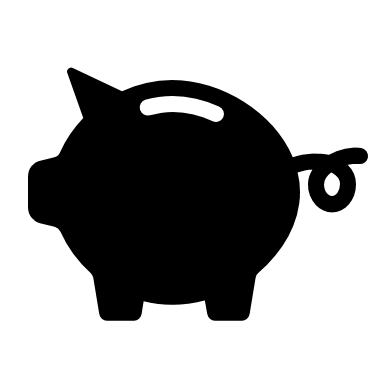 100
4,200
490
$ 8 bn
4 States
8
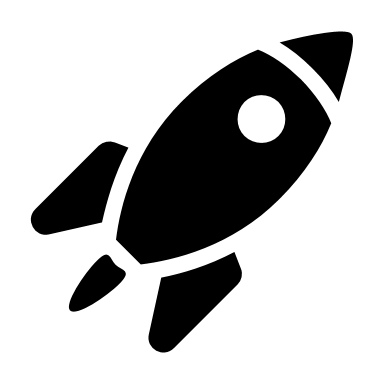 Policy
Incubators
Funding
Unicorns
Startups
Investors
[Speaker Notes: Be it startups and unicorns or the enablers of this ecosystem the incubators and investors have grown exponentially in the past few years (2015-2021):
17X increase in the number of startups
13X increase in unicorns 
9X increase in the number of investors
8X increase in the total funding of startups as well number of state startup policies 
7X increase in the number of incubators]
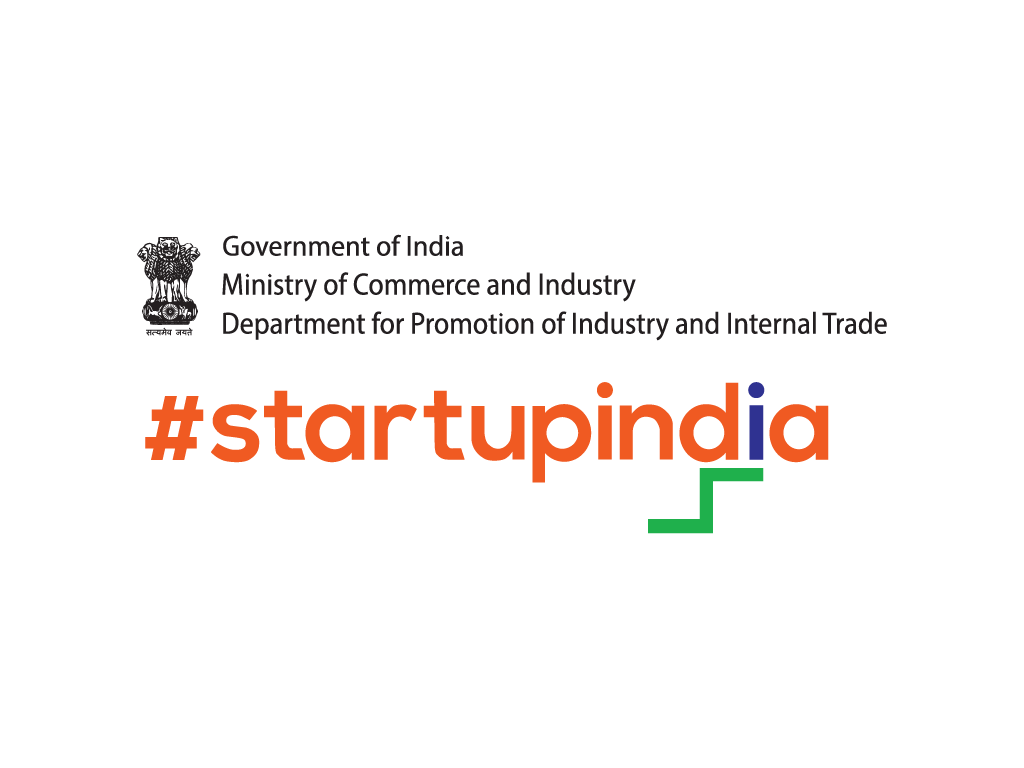 STARTUP ECOSYSTEM IN INDIA
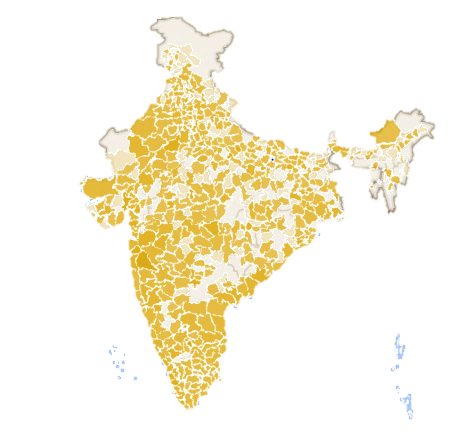 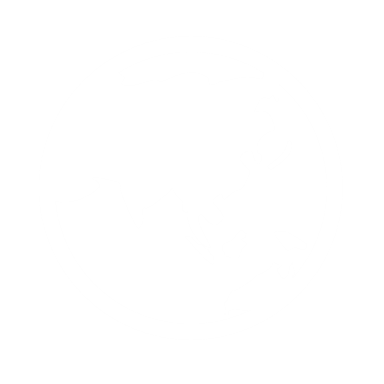 48%
95,000+
3rd
108
Startups from Tier-2 & Tier-3 cities
Total Number of Startups
Largest Startup Ecosystem
Unicorns with $340Bn+ Valuation
978K+
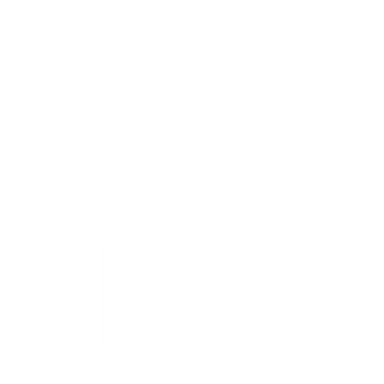 Jobs Created
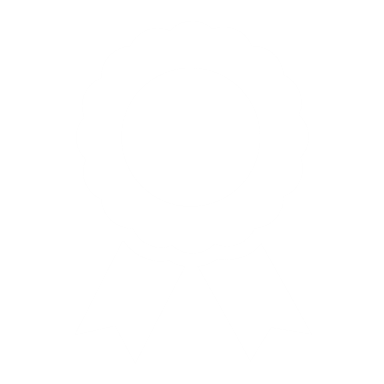 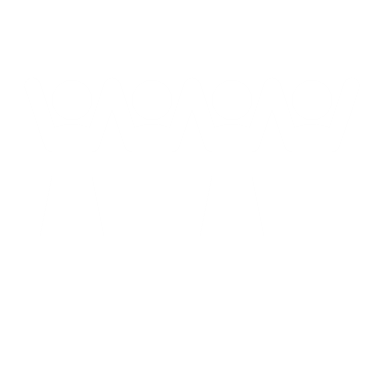 STARTUP INDIA RECOGNITION
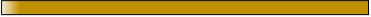 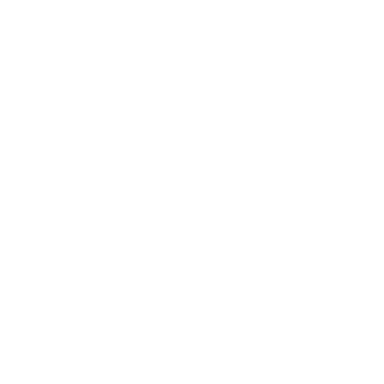 500
0
3600
NO. OF STARTUPS RECOGNIZED
[Speaker Notes: These are some quick stats of the startup ecosystem in India. We are the third largest startup ecosystem with 90,000+ recognized startups from all 36 States & UTs in the country. 
There has been a 109% yearly increase in jobs created by startups over the last 4 years.
We have 48% of startups from Tier 2 and Tier 3 cities and 47% led by women entrepreneurs.]
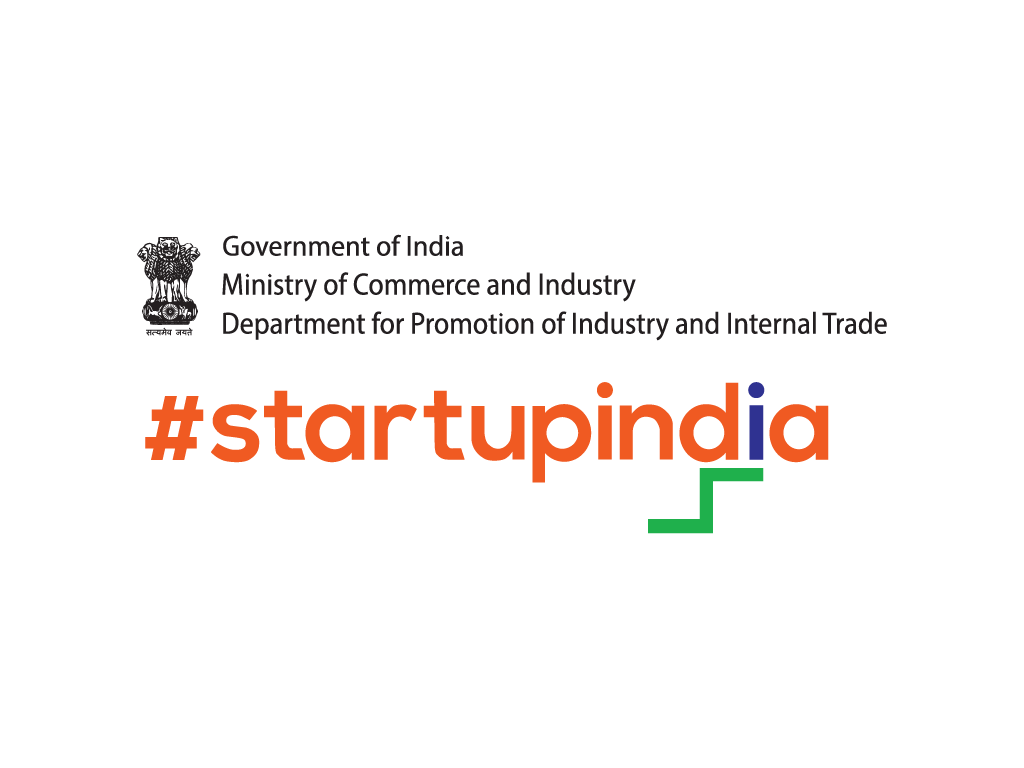 KEY BENEFITS OF RECOGNITION
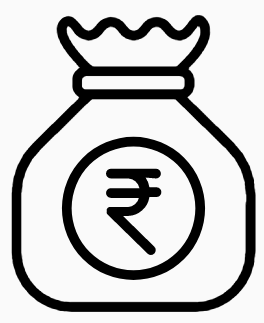 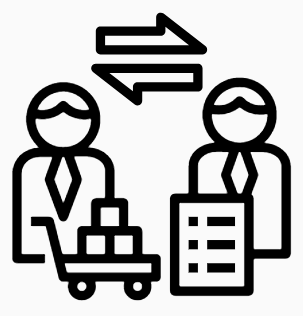 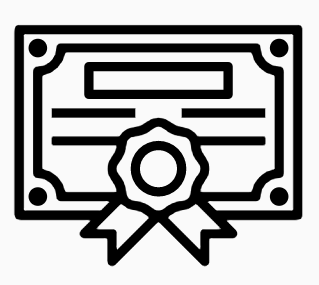 Easier Public Procurement Norms
Startup Patent Application & IPR Application
Tax Exemption Under 80IAC
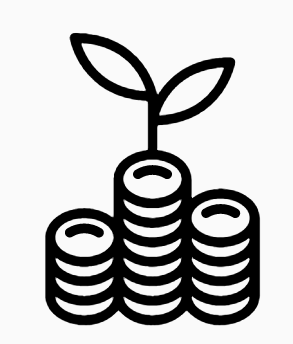 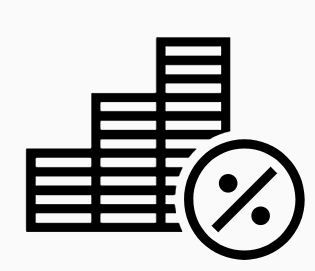 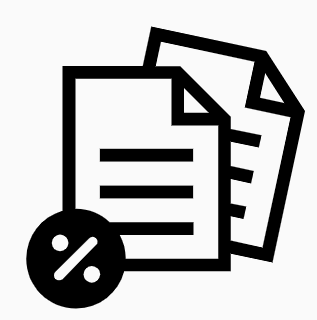 ₹10,000 Cr. Fund of Funds for Startups
₹945 Cr. Seed Fund for Startups
Exemption from Angel Tax
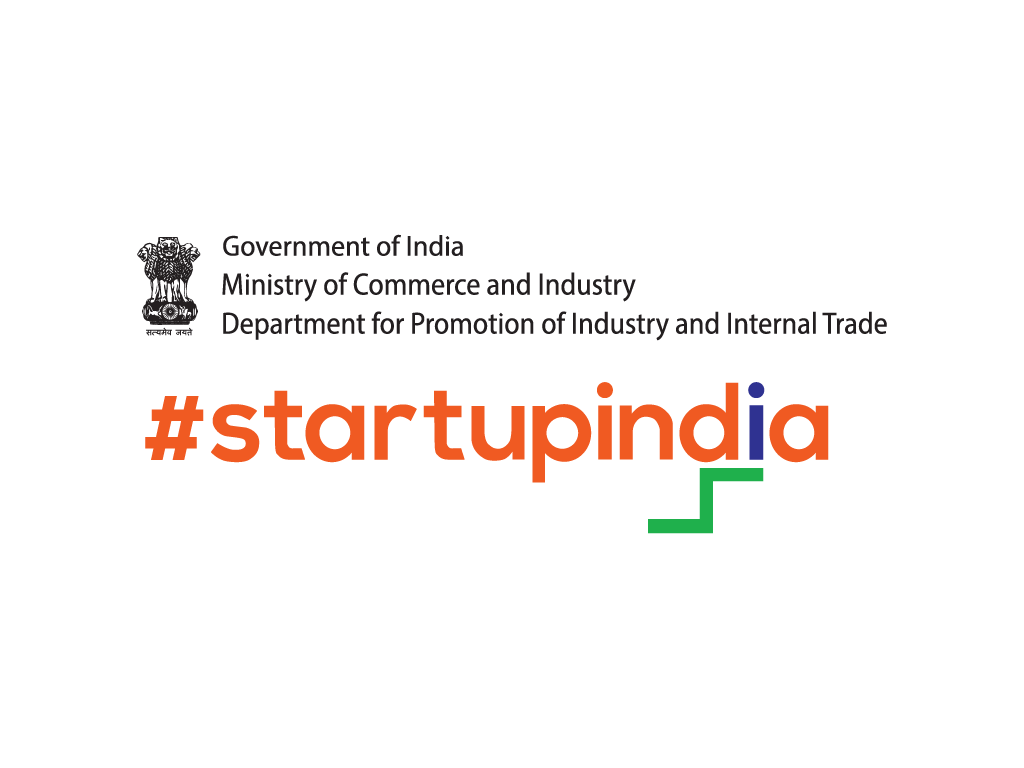 STARTUP INDIA HUB
620 K+
Registered users
4 mins 02 secs
Avg time spent
254 K+
Avg monthly views
25 K+
Connects
www.startupindia.gov.in
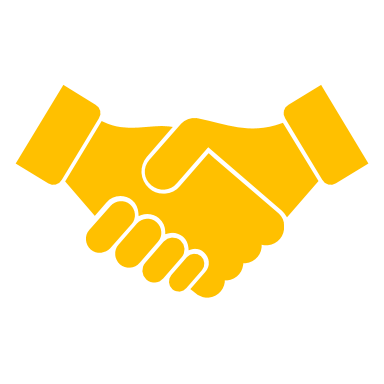 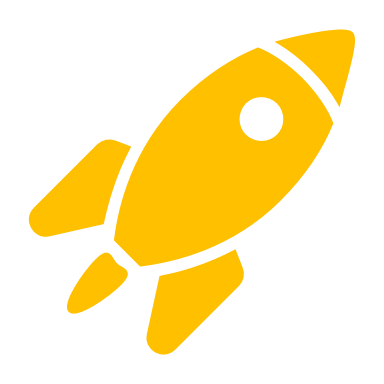 Resource Partnered Services
Marquee Programs
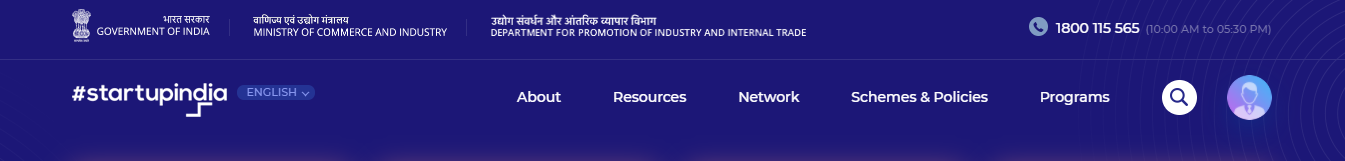 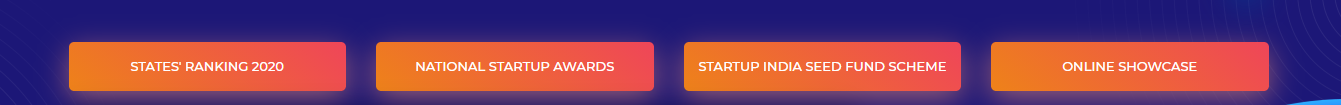 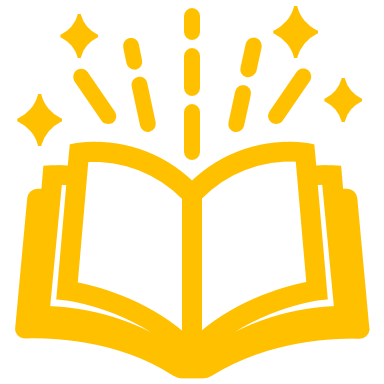 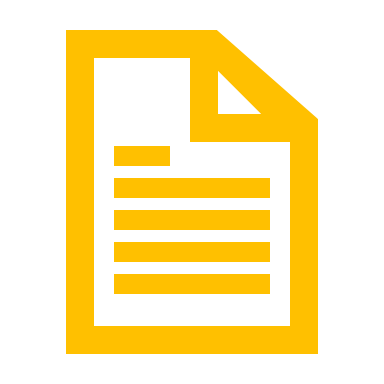 Learning & Development Programs
Schemes & Policies
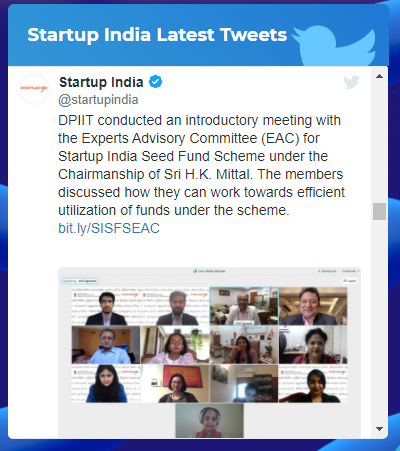 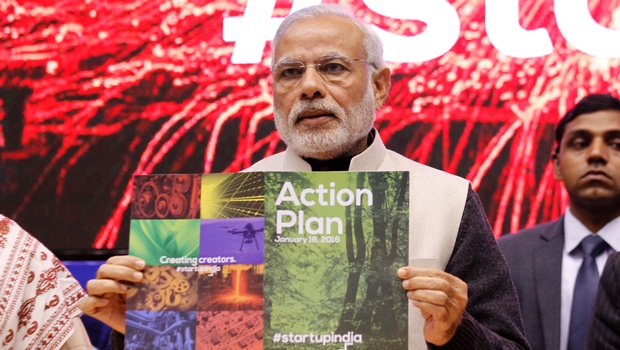 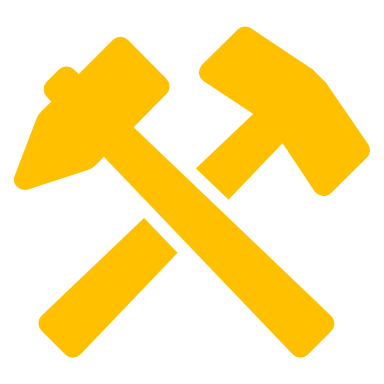 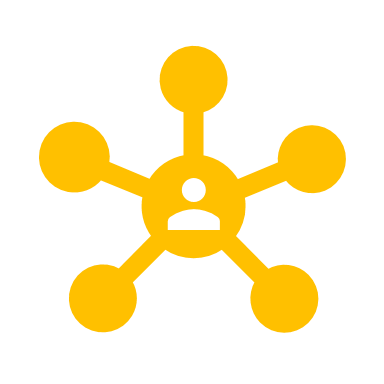 Tools & Templates
Ecosystem Network
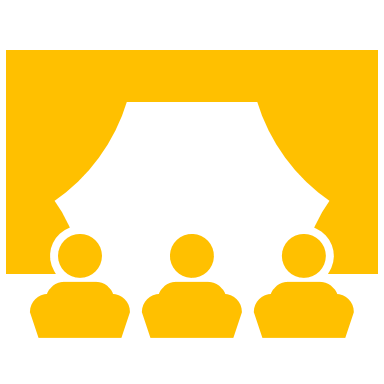 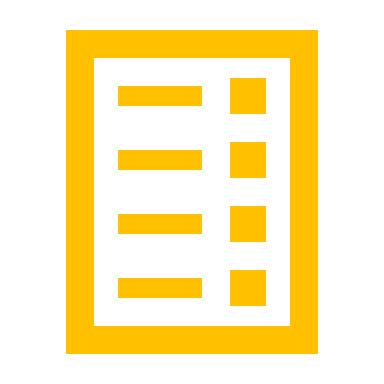 Publications & Reports
Virtual Showcase
[Speaker Notes: The Government launched a Startup India Online Hub on 19th June 2017 which is one of its kind online platforms for all stakeholders of the entrepreneurial ecosystem in India to discover, connect and engage with each other. The online hub hosts startups, investors, funds, mentors, academic institutions, incubators, accelerators, corporates, Government bodies, and more.

Our one-stop-shop the Startup India Hub has been created to guide and provide for each stakeholder- be it to provide pro-bono services, online entrepreneurial courses, information dissemination, network, or showcase innovation. 
All initiatives come to life through the state-of-the-art online presence of Startup India. 
You can take note of the link to the website mentioned on the screen.]
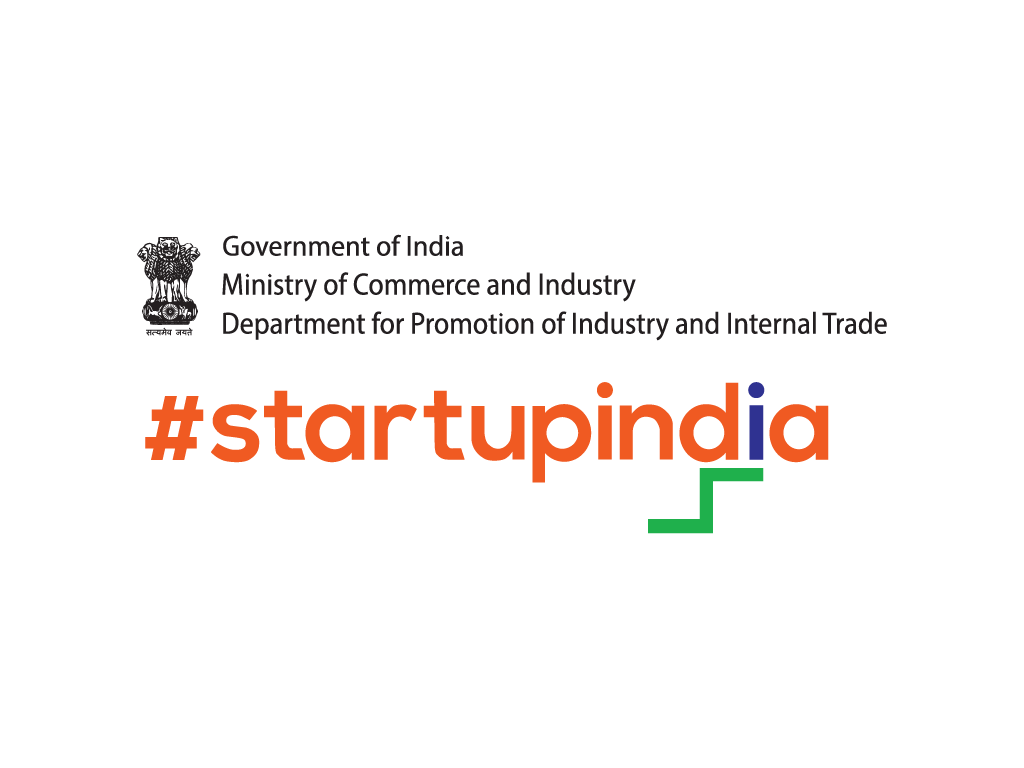 ACCESS TO FUNDING
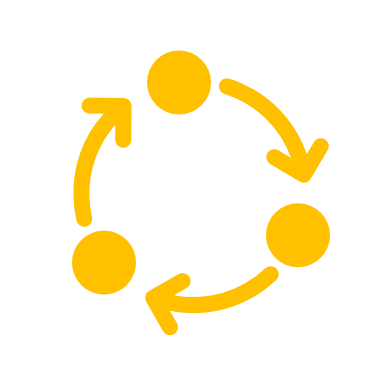 DPIIT -> SIDBI-> AIFs -> Startups
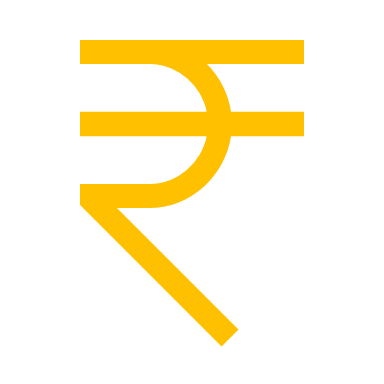 Fund of Funds
INR 10,000 crores| Over INR 8,000 crore committed| 
103 VCs | 818 startups
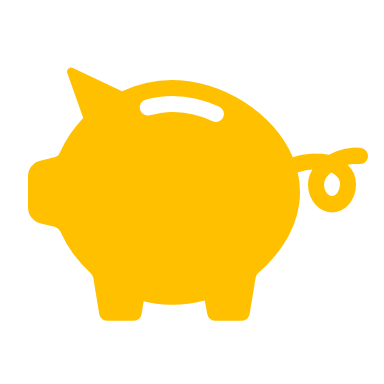 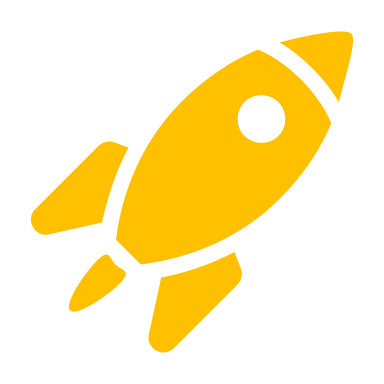 Fund focused towards late-stage startups
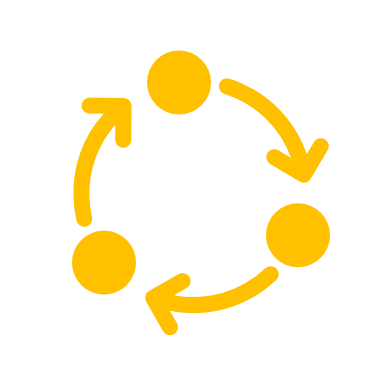 DPIIT-> Incubators (300) -> ~3,600 Early-Stage Startups
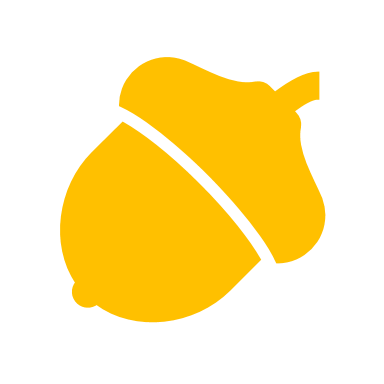 Seed Fund
INR 945 crores (INR 20 lakh Grant | 
INR 50 lakh Debt/Convertible Debentures)
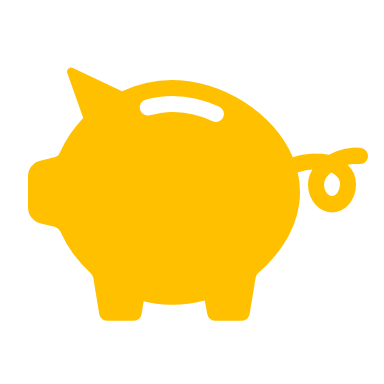 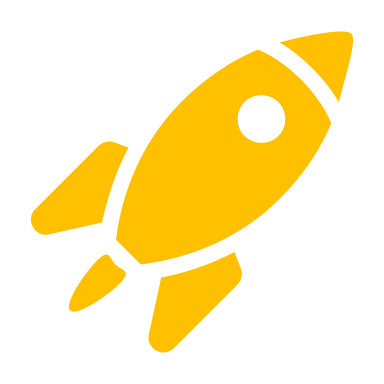 Fund focused towards early-stage startups
[Speaker Notes: To further boost the ecosystem, the government provides funding support to the startups across the life cycle
Late-stage startups have access to the Startup Fund of Funds with a total corpus of USD 1.26 bn which is provided in form of equity. The fund invests through AIFs registered in India, therefore, providing a push to the enablers of the investment landscape as well. 
Seed-stage startups have access to the Startup India Seed Fund Scheme with a corpus of USD 119.4 mn in form of Grant and Debenture.]
ACCESS TO MENTORSHIP
G
A
R
A
Mentorship
M
Assistance
Growth
Resilience
Advisory
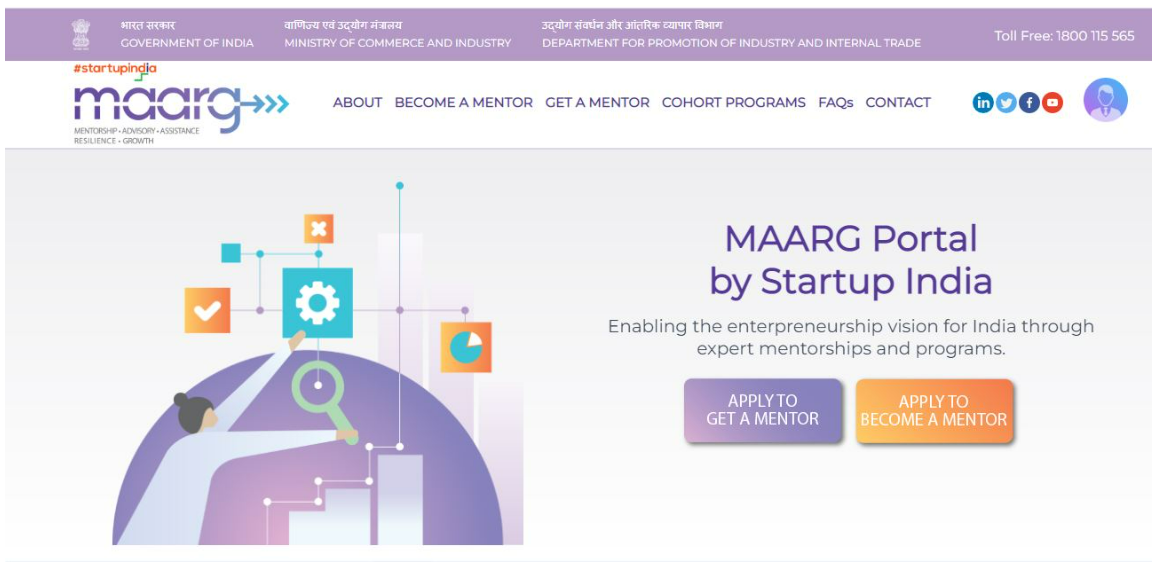 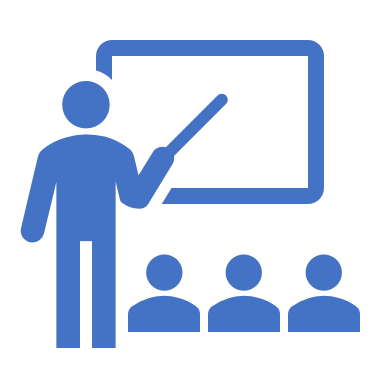 Pro-Bono Mentorship
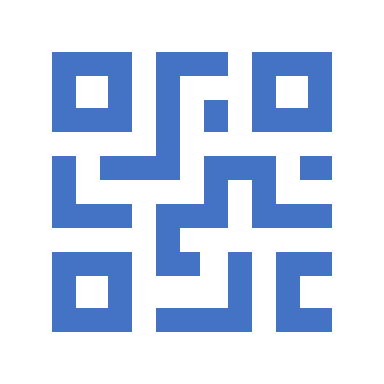 AI-Based Matchmaking
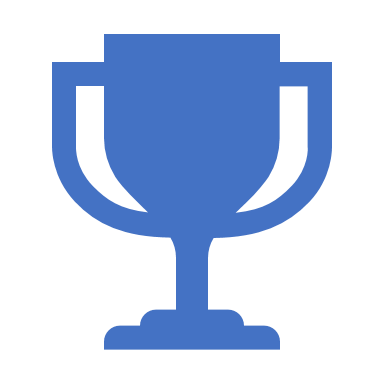 www.maarg.startupindia.gov.in
Special Incentives for Mentors
OVERVIEW OF TOURISM SECTOR
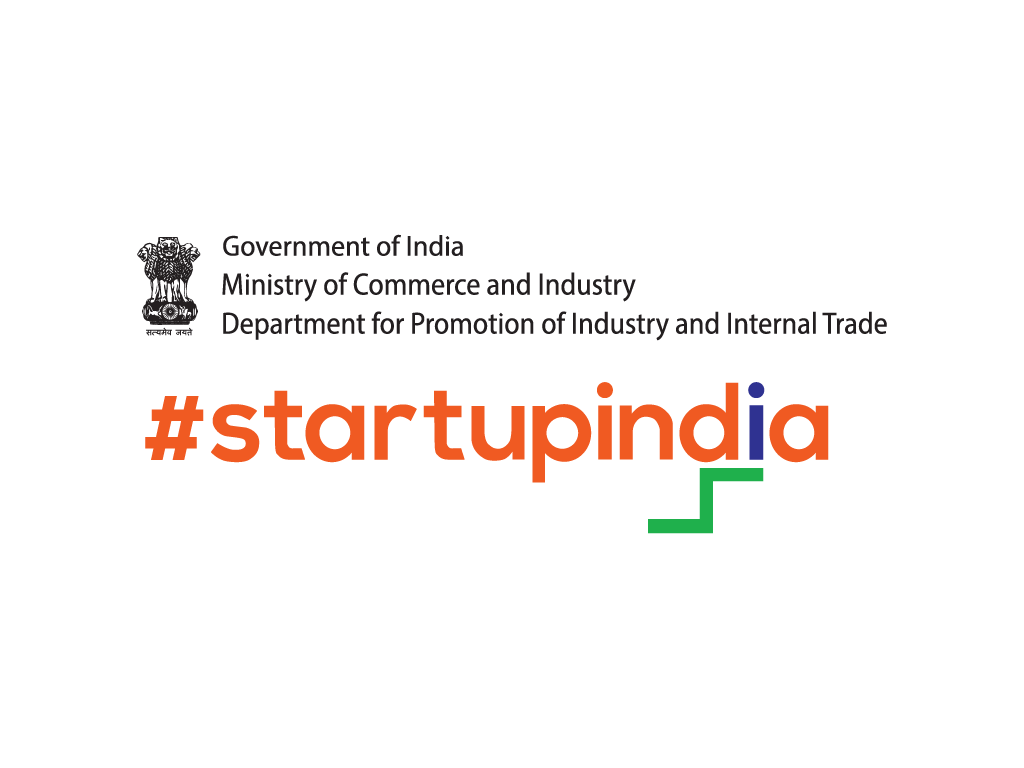 STATE-WISE DISTRIBUTION OF STARTUPS
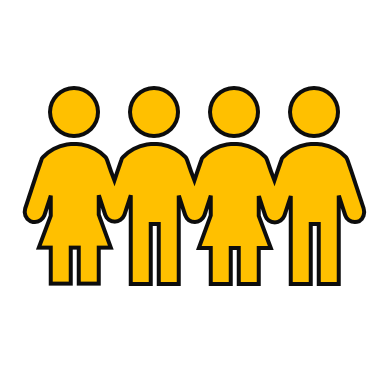 Over 1,400 DPIIT Recognized Startups
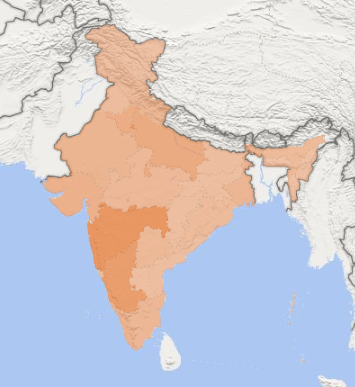 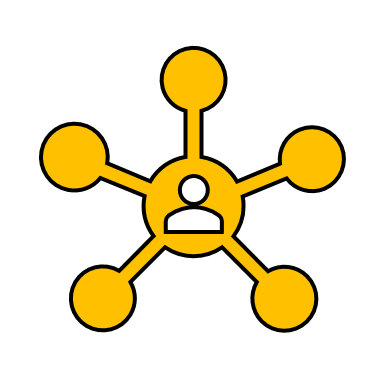 Across 32 States and Union Territories
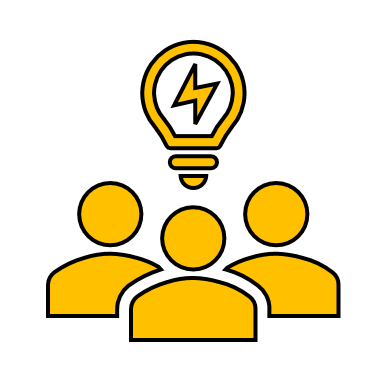 48% Startups from Tier 2 and 3 cities
30
200
100
TOURISM SECTOR OVERVIEW
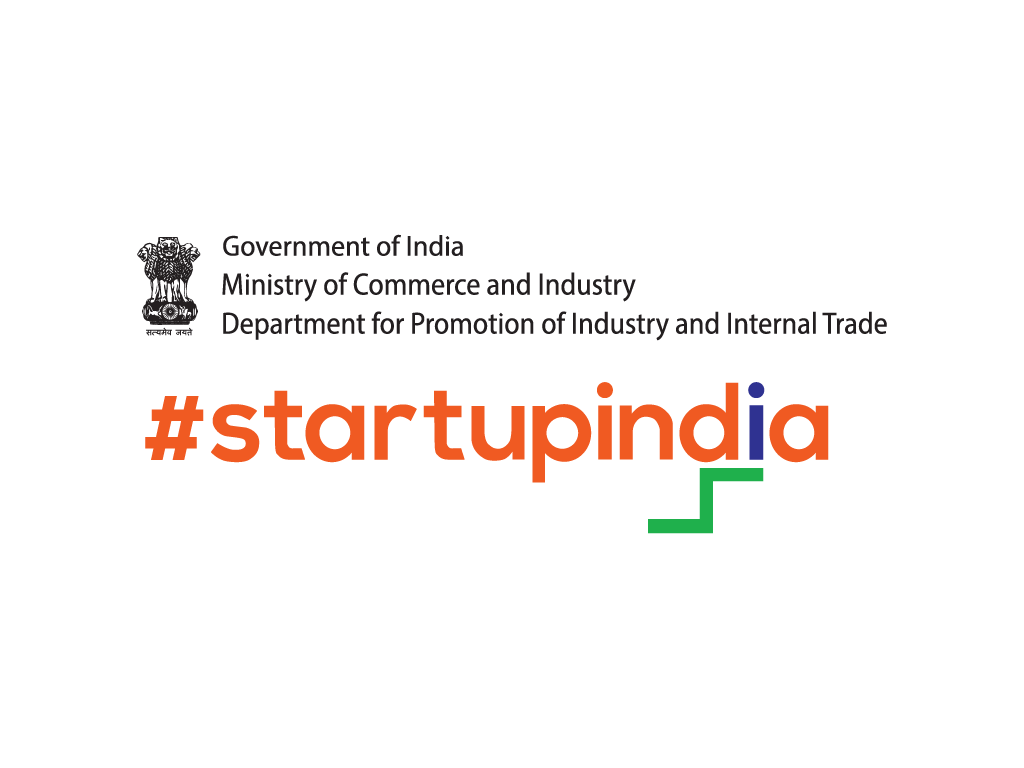 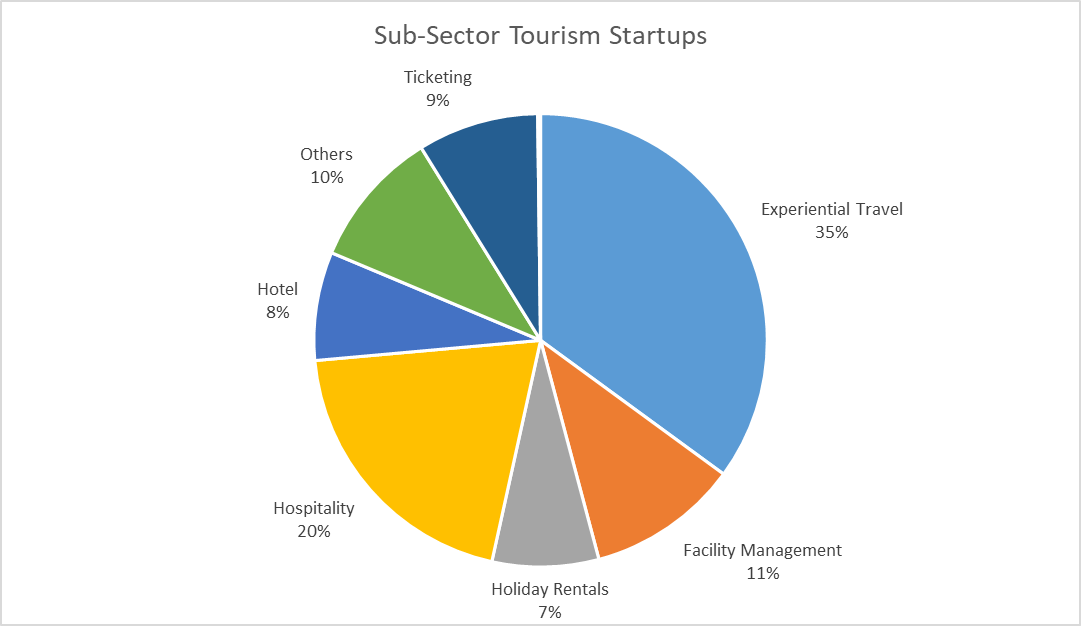 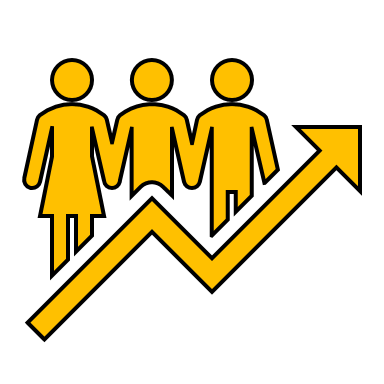 Across 255 districts
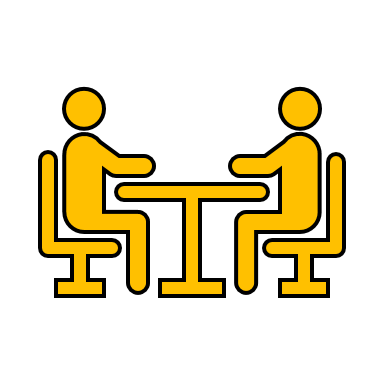 Over 50 Startups have availed Startup India benefits
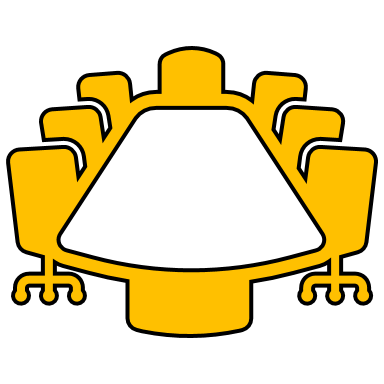 Over 15 incubators
across the country
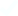 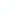 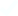 TOURISM SECTOR OVERVIEW
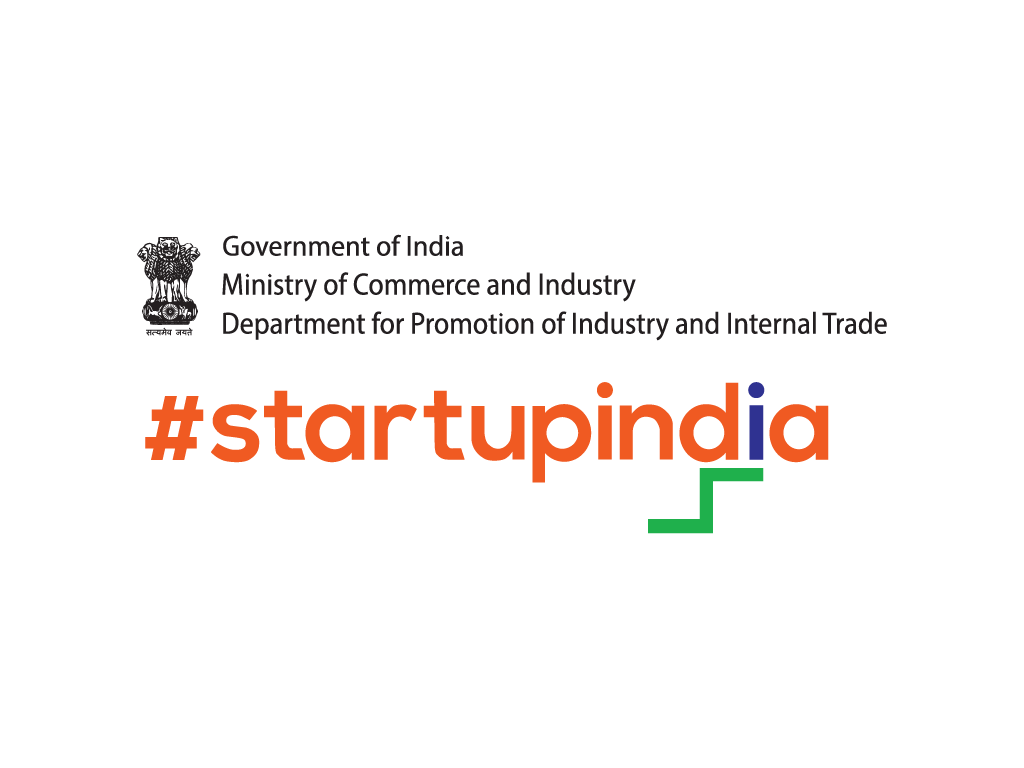 Param People Infotech has developed a complete road travel support platform called 'Highway Delite' for travelers in collaboration with MakeMyTrip, Zoomcar, Honda, Bosch, Karnataka Tourism Department and Bharat Petroleum.

‘Highway delite’ is a digitally connected highway wayside amenities platform to enable tourists to plan their trips down to the letter.
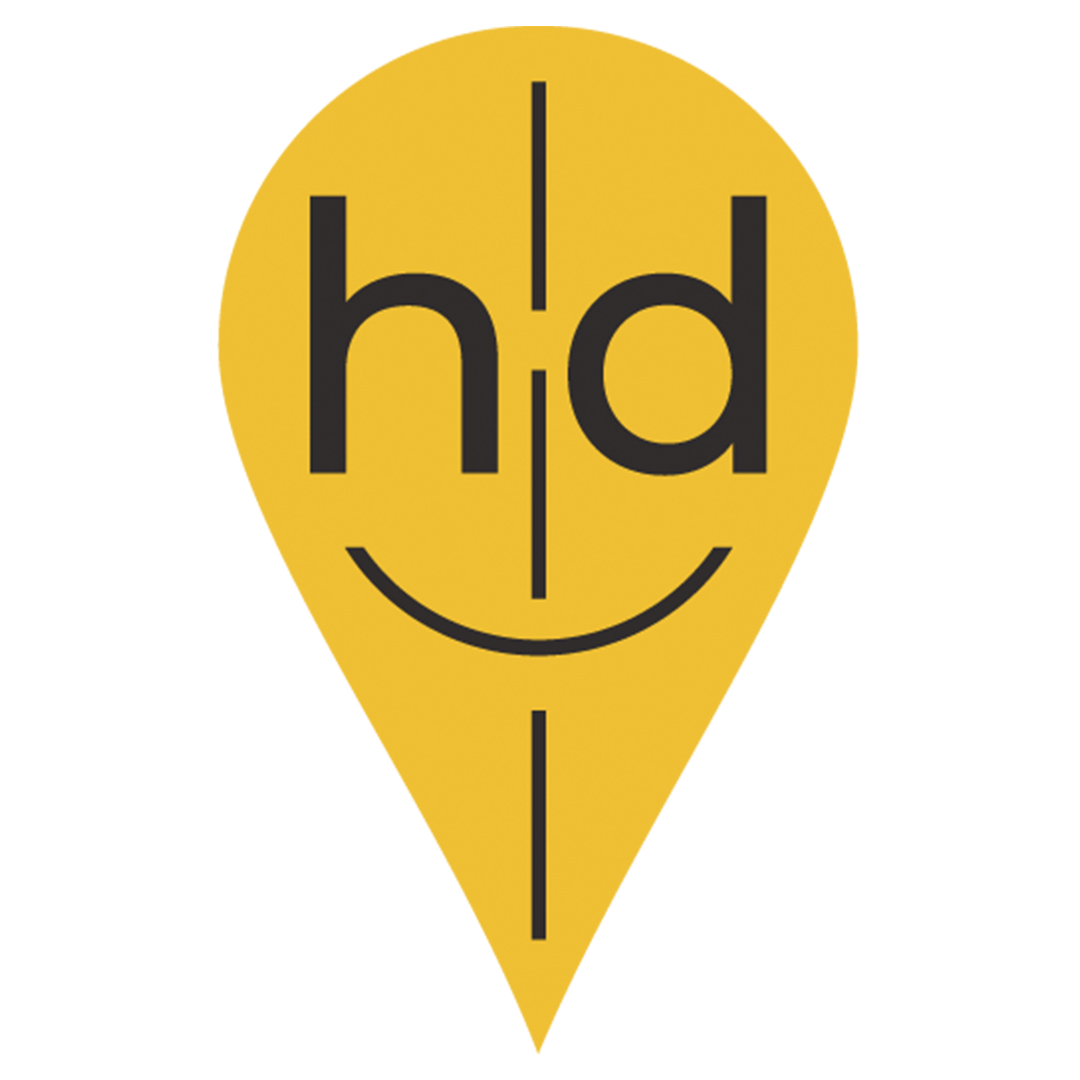 highway delite
Nordic Cruiseline Private Limited operate Alaknanda Cruise in Varanasi. The startup aims to spread the heritage and culture and provides a cultural experience during this tour. 

Alaknanda is a double-decker modern luxury cruise liner with world class facilities such as ACs, Audio-visual systems,  from Varanasi ghat to other places including Rudrabhishek etc.
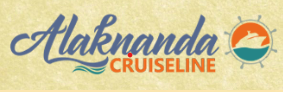 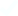 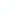 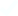 TOURISM SECTOR OVERVIEW
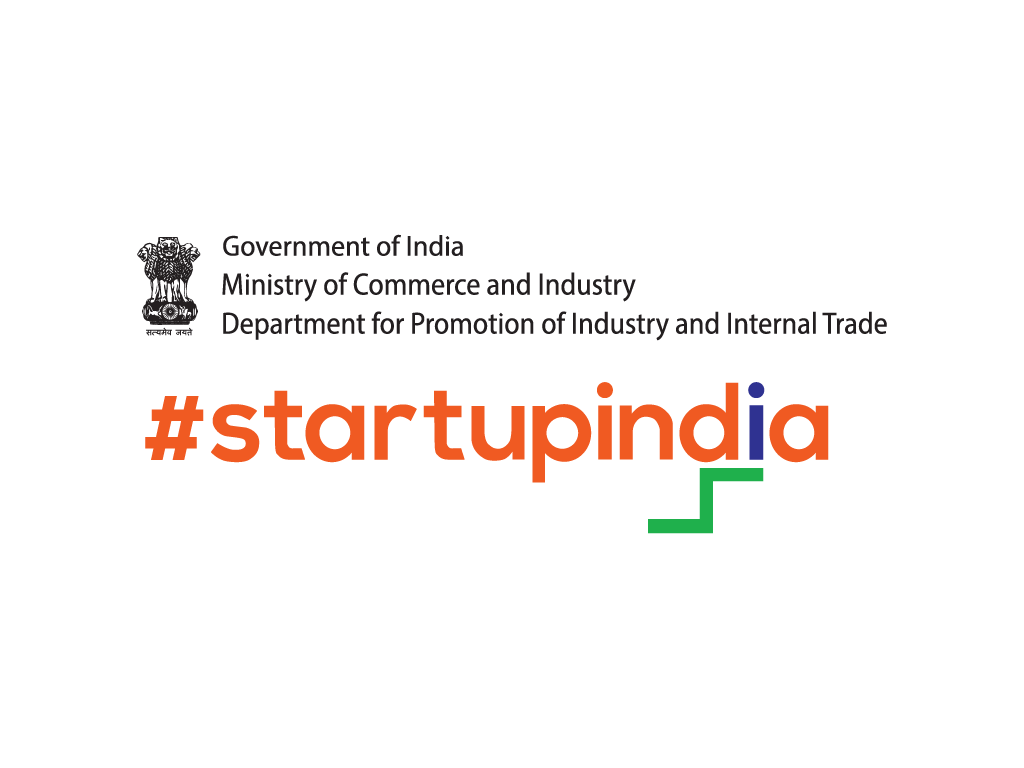 Villotale Technologies Private Limited is a tech startup in destination and experiential tourism in rural space engaging the local community. 

VilloTale uses technology and partners with rural homestays and rural service providers, helping them improve their product for sales, service quality, customer handling, customer communication, and delivery standards.
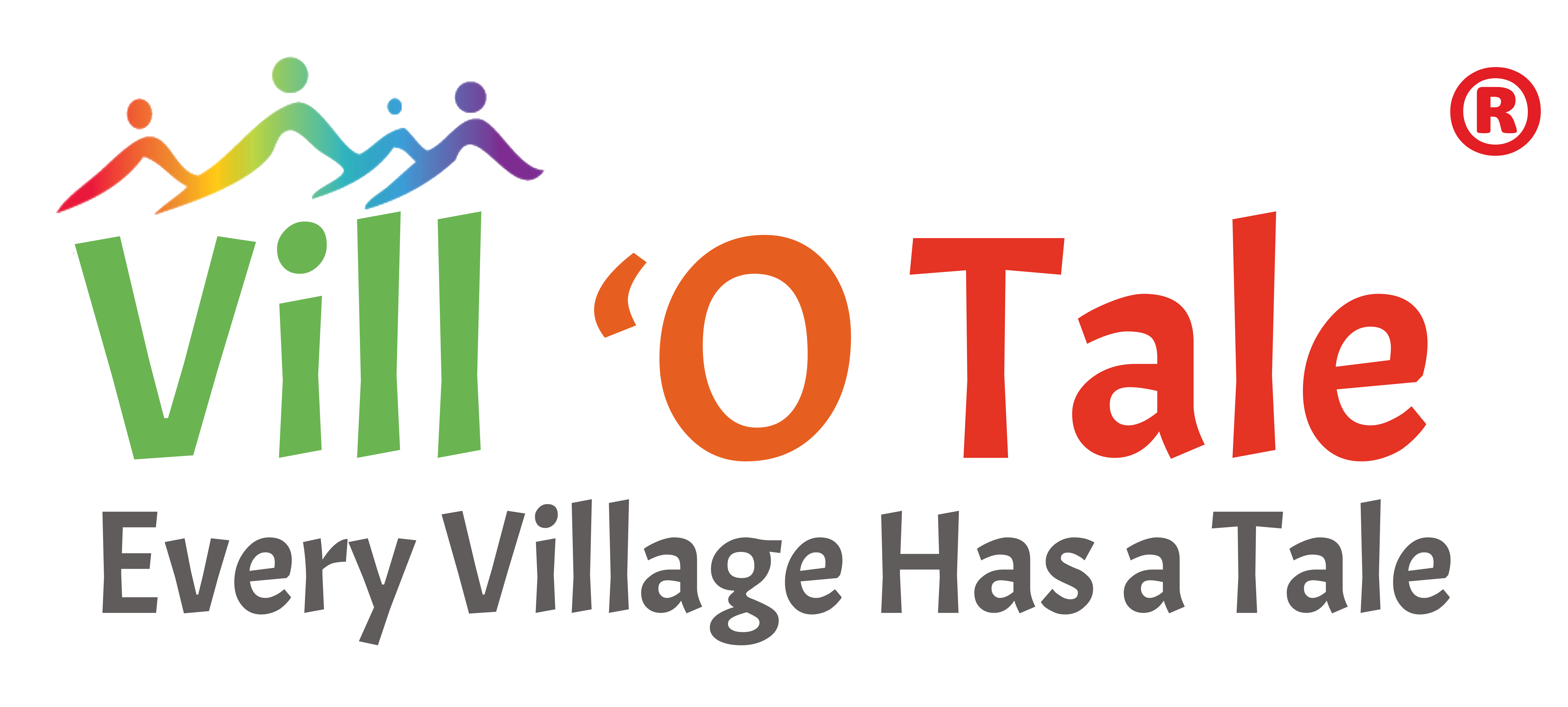 Simplotel Technologies Private Limited provides hotels with e-commerce and online marketing solutions including Hotel Website Builder, Hotel Booking Engine, Hotel Reservation Desk, Hotel Email Marketing.

Simplotel makes it easy for the marketing team at hotels to take control over their biggest marketing asset, which is their website and associated online booking capability.
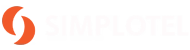 SIMPLOTEL
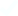 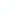 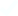 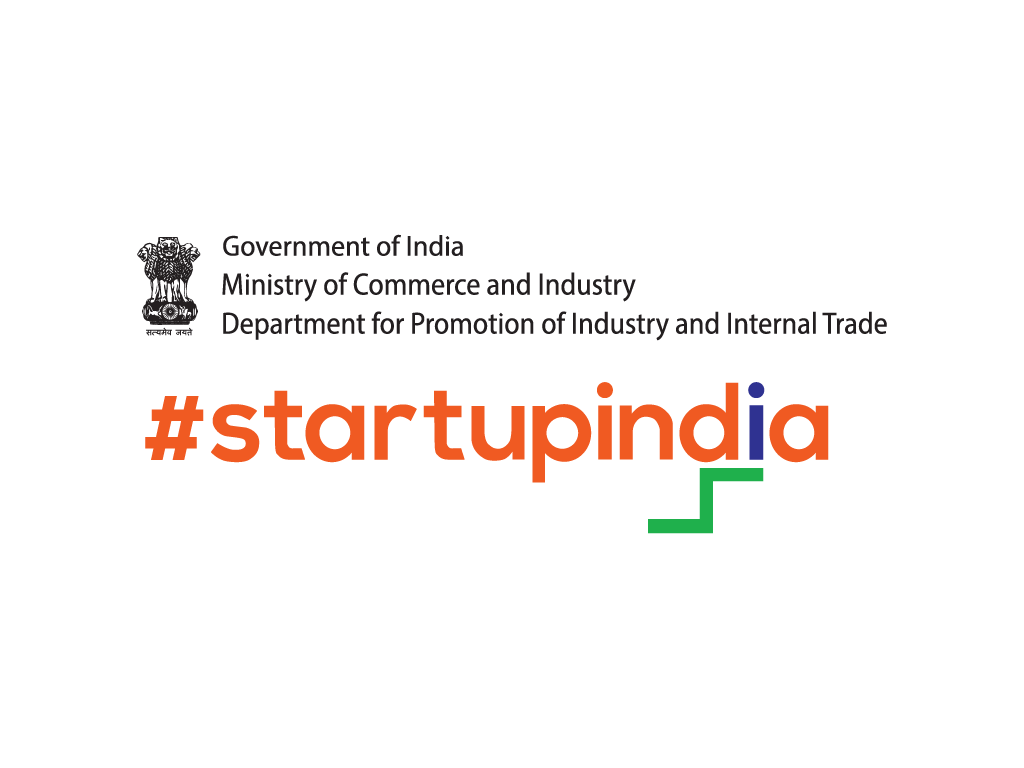 Innovating in the Tourism Sector through Startups
Promote Entrepreneurship in Tourism and Hospitality Sector across Tier 2 and 3 cities
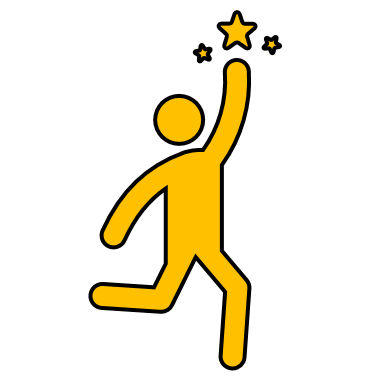 Facilitating Funding Opportunities to Startups
Sensitization of stakeholders about initiatives for Startups
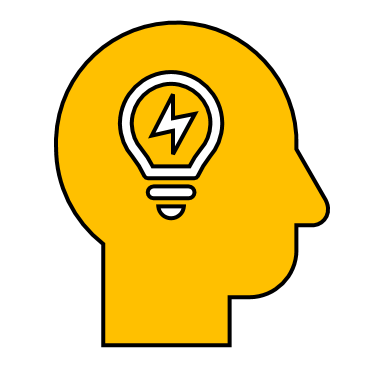 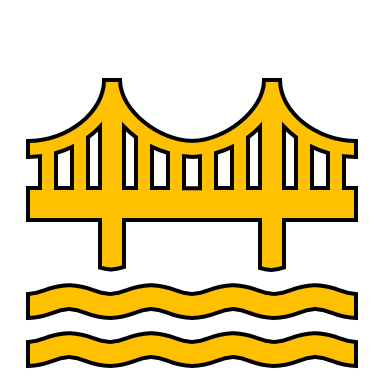 Facilitating Business to Startups (B2S) and Government to Startup (G2S) Connects
Promoting Sustainable and innovation driven tourism
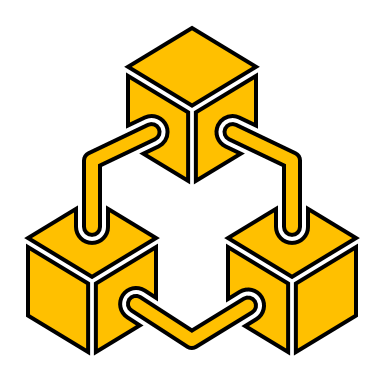 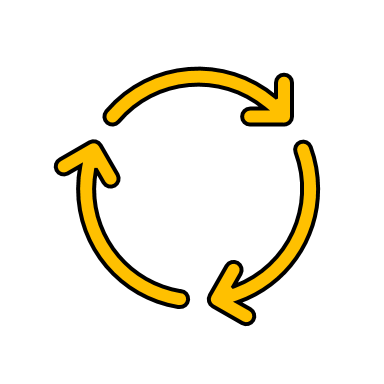 [Speaker Notes: HEXA Conference
In May – 10th and 12th 

Workshop in March
UNWTO- session and launch report
Tourism in tier 2 and tier 3 cities 
50 destinations in the budget
Ministry of culture and tourism

Take outside of technology
IHMs
How do u engage all of these guys

Youth20 also]
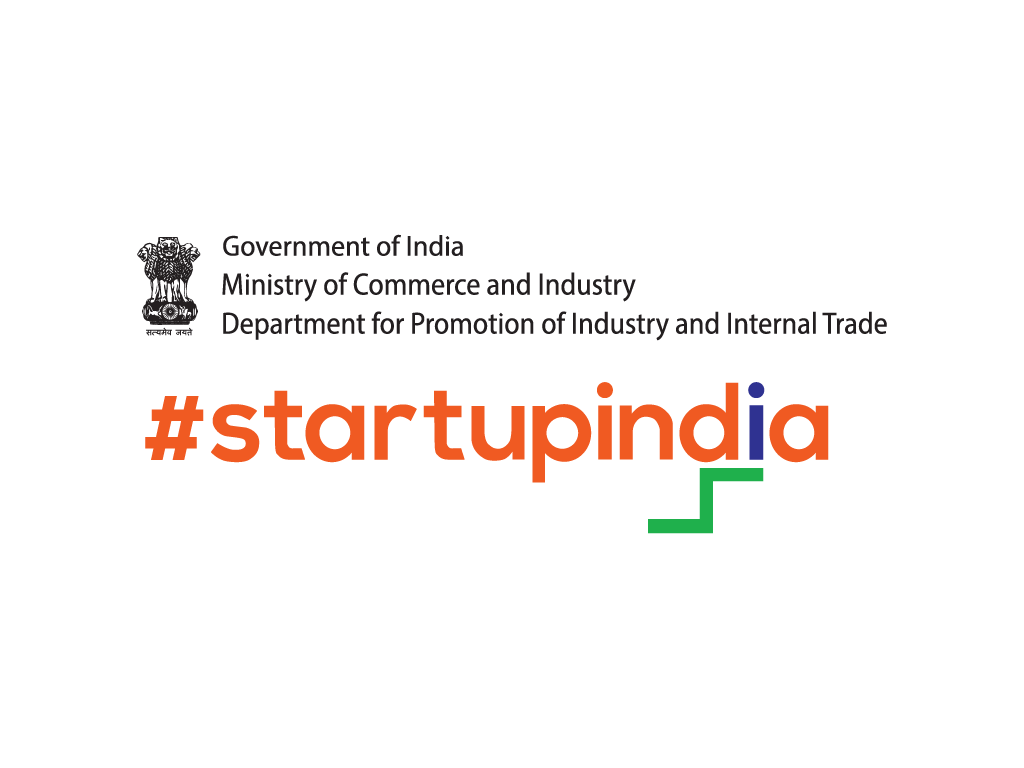 Modes of Engagements for Global Tourism Investment Summit
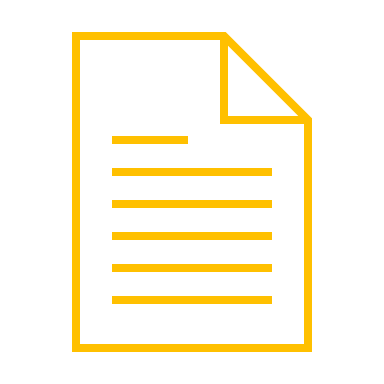 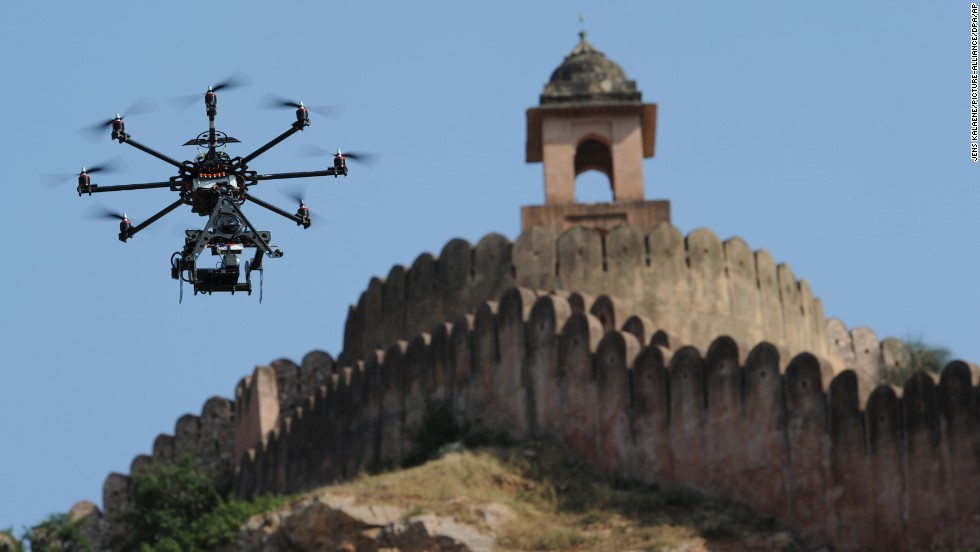 “ What is the new big idea? The new big idea is India ”
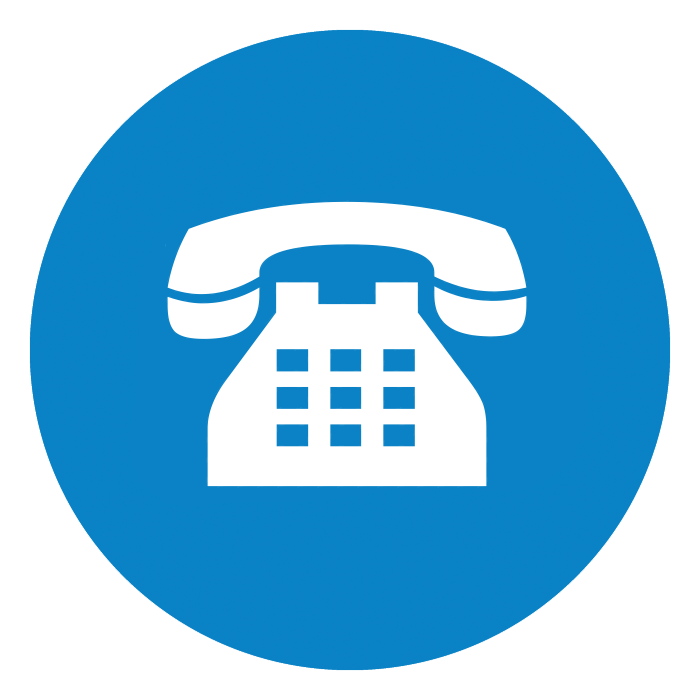 1800-11-5565
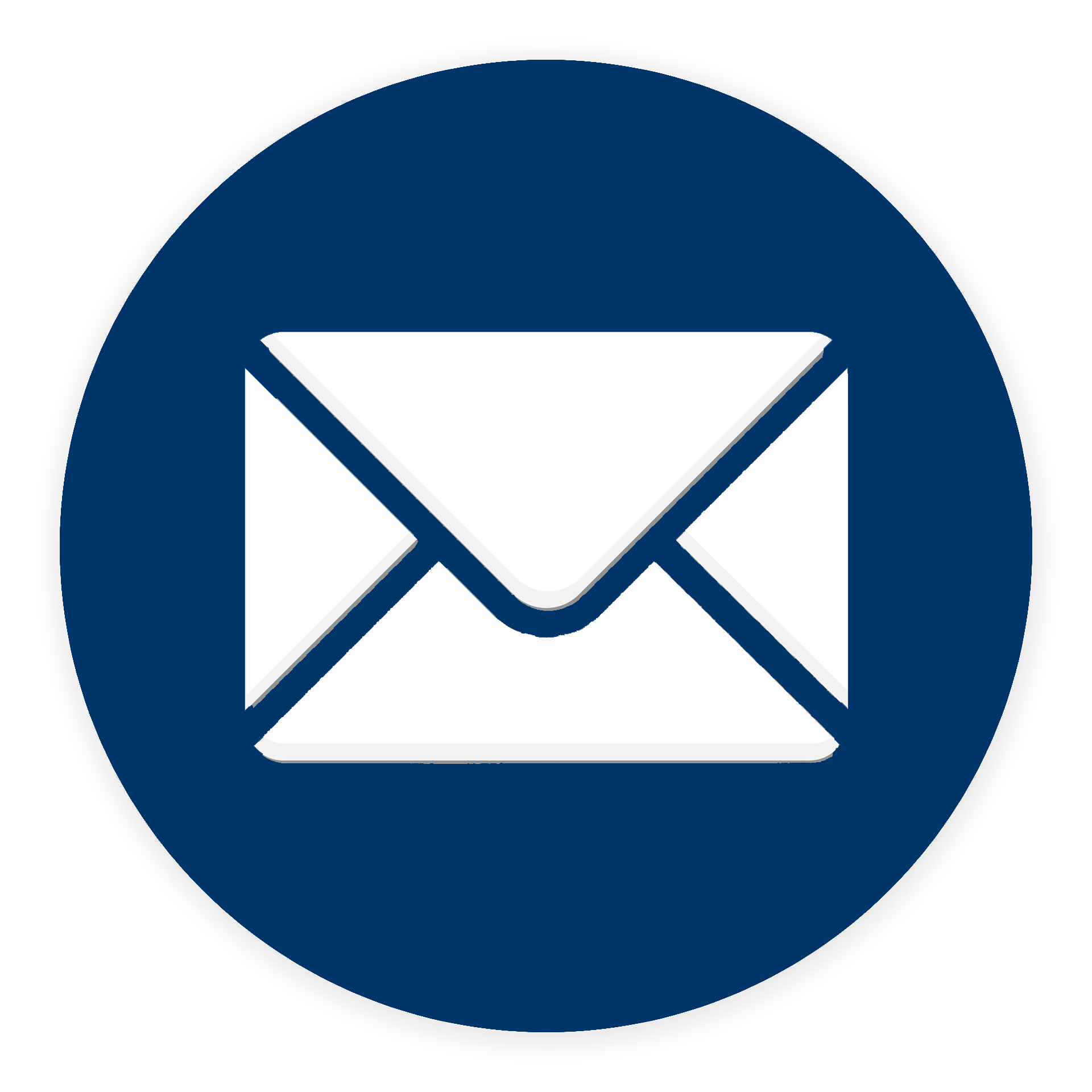 dipp-startups@nic.in
Connect With Us
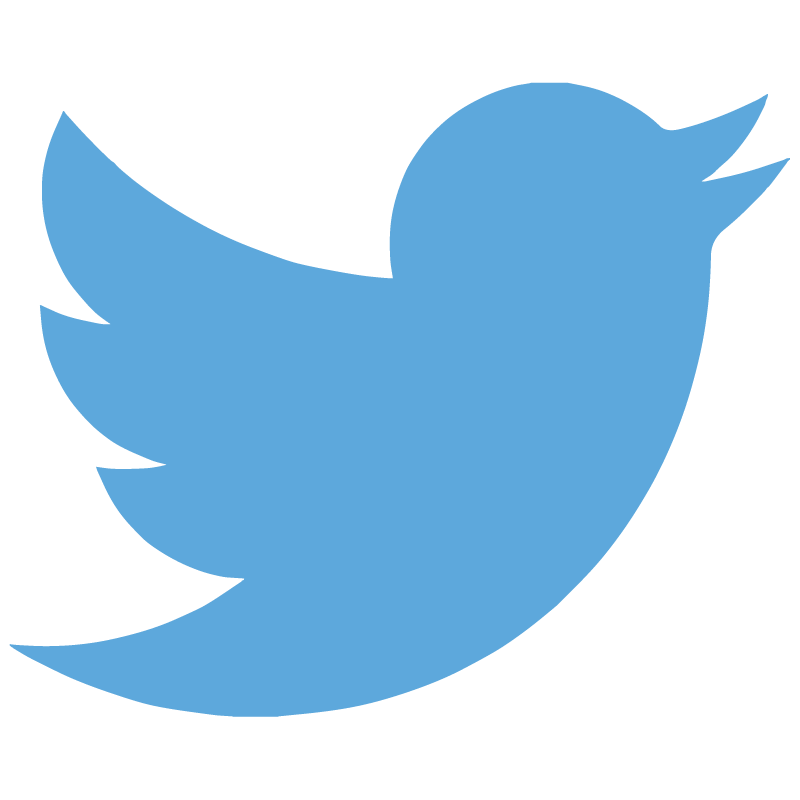 @startupindia
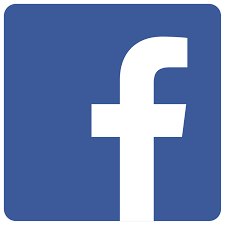 Startup India